Chapter 4
Protein Structure
4.1 Proteins Are Polymers of Amino Acids
Amino acids are covalently linked together through amide (peptide) bonds to form proteins (polypeptides).
Peptides
Short polypeptides
Usually less than 40 amino acids in length
Also called oligopeptides
Copyright © 2017 W. W. Norton & Company
Hydrophobic Effect, Part 1
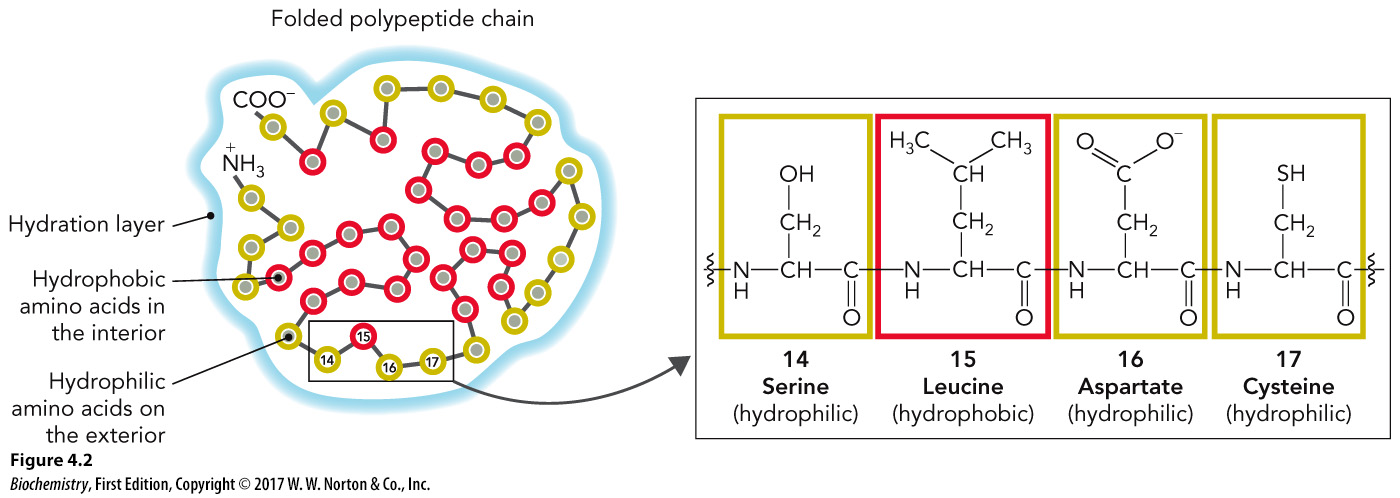 Copyright © 2017 W. W. Norton & Company
Hydrophobic Effect, Part 2
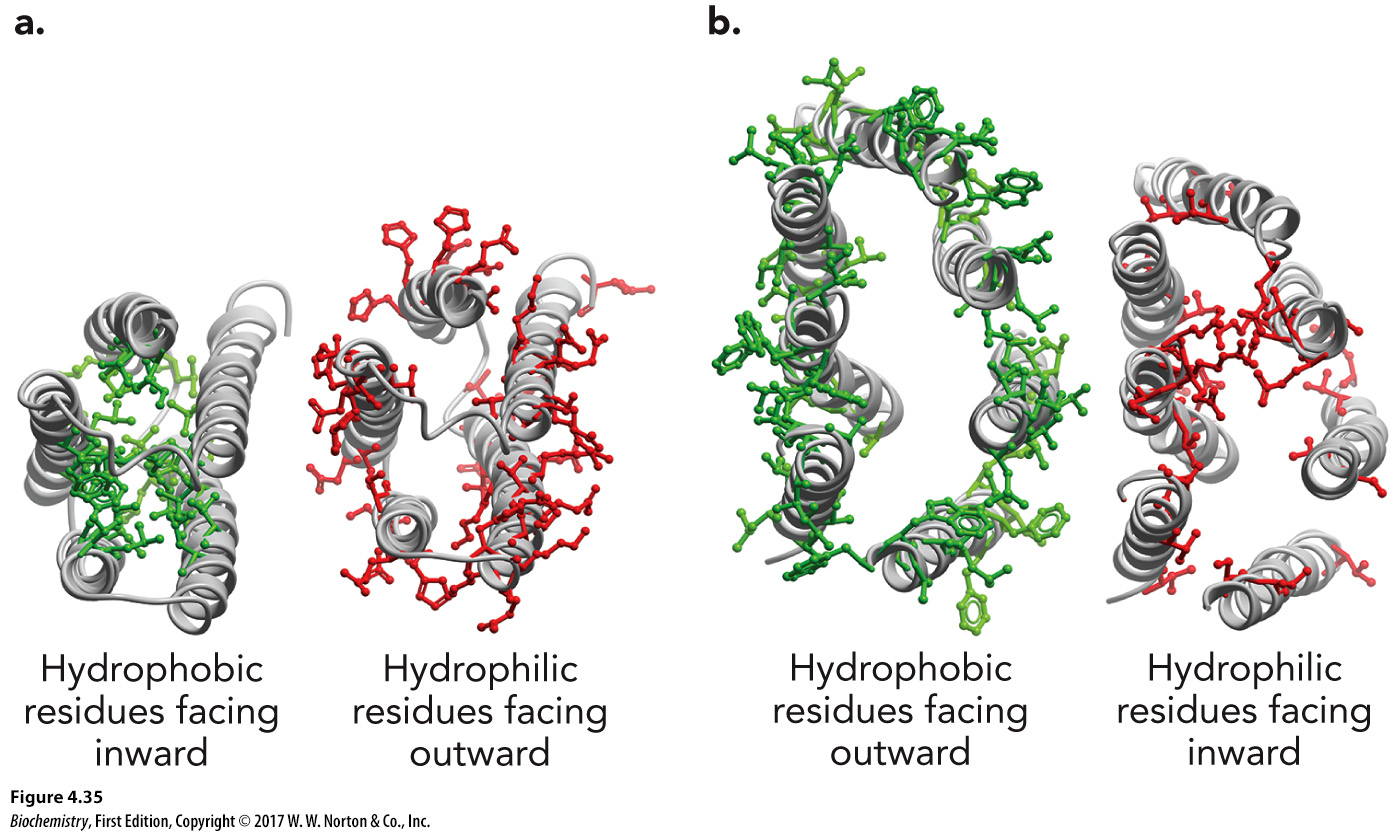 Copyright © 2017 W. W. Norton & Company
Representative Proteins in Nature
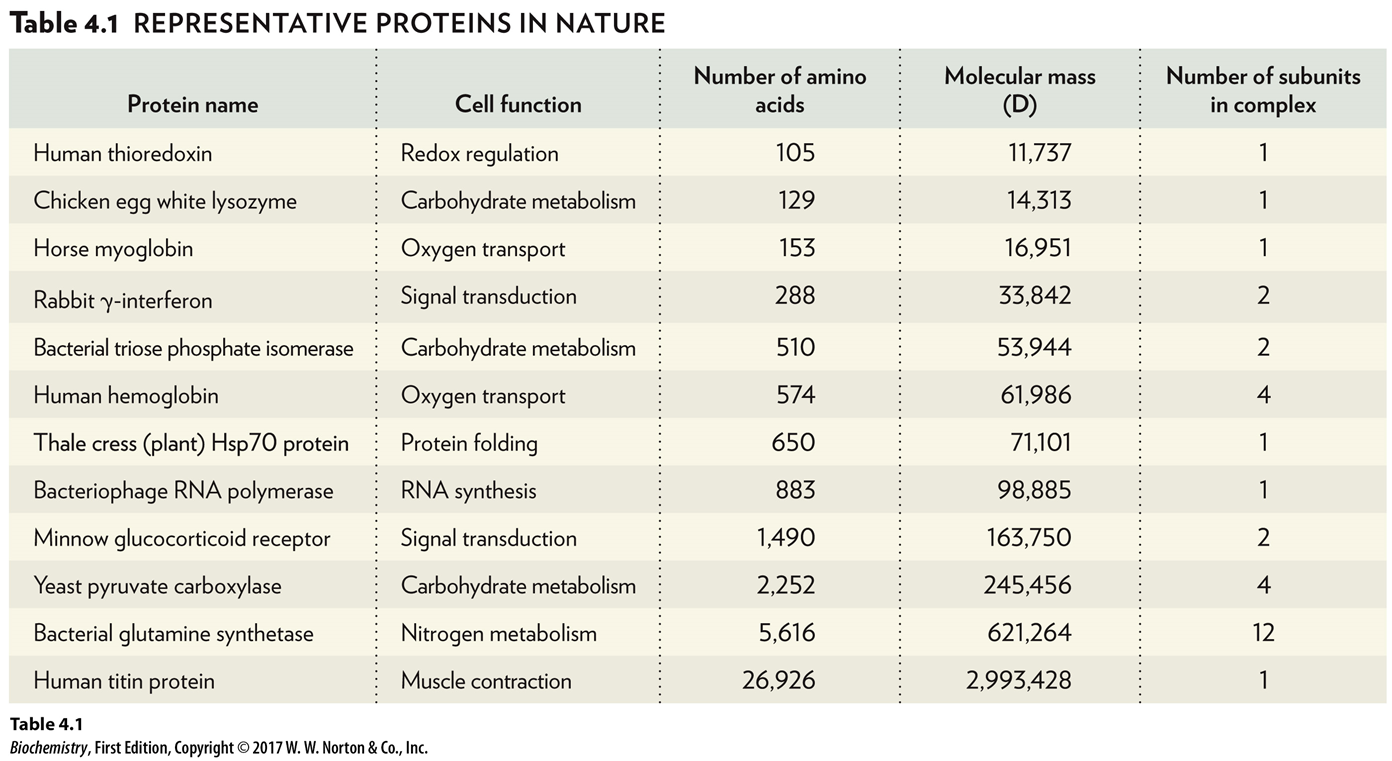 Copyright © 2017 W. W. Norton & Company
Amino Acid Structure
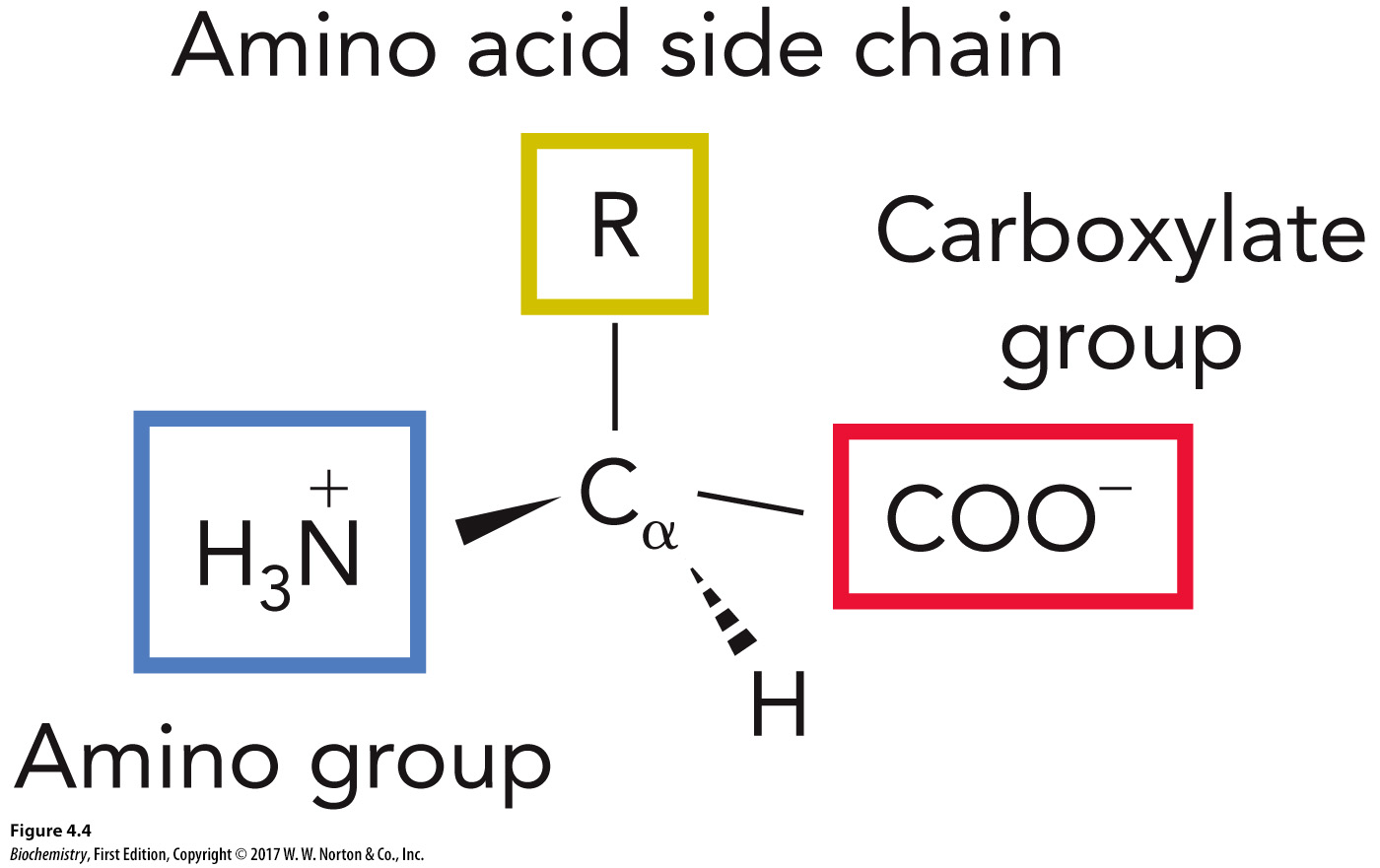 Copyright © 2017 W. W. Norton & Company
Structure and Function
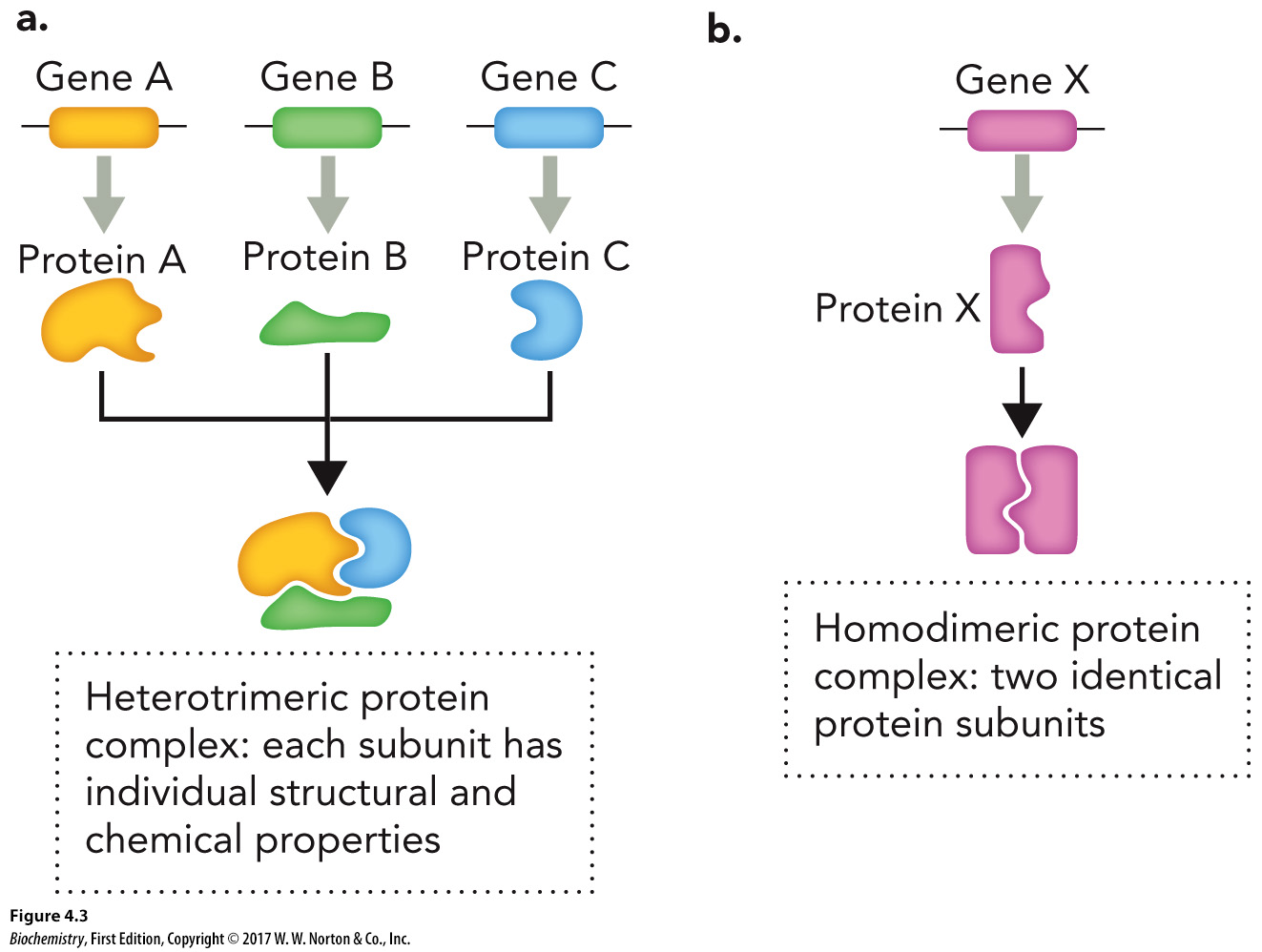 Copyright © 2017 W. W. Norton & Company
Amino Acids Are Chiral
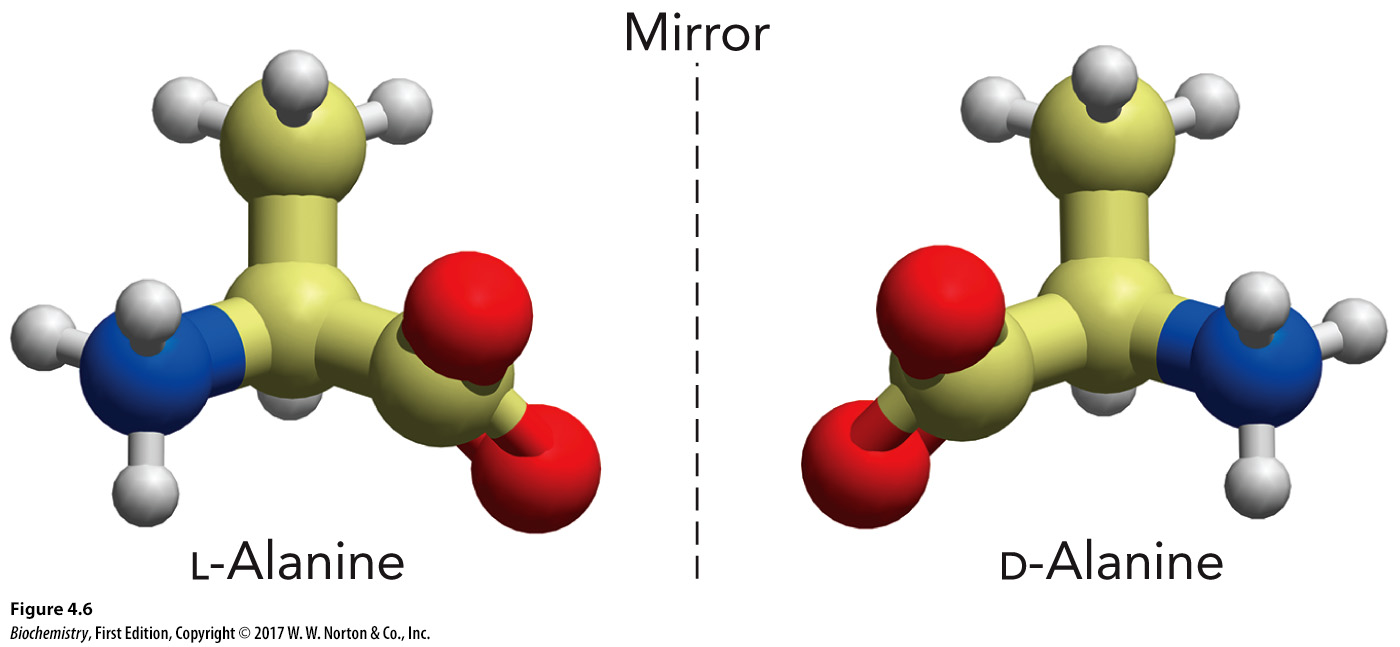 Copyright © 2017 W. W. Norton & Company
Amino Acid Isomers and Configuration
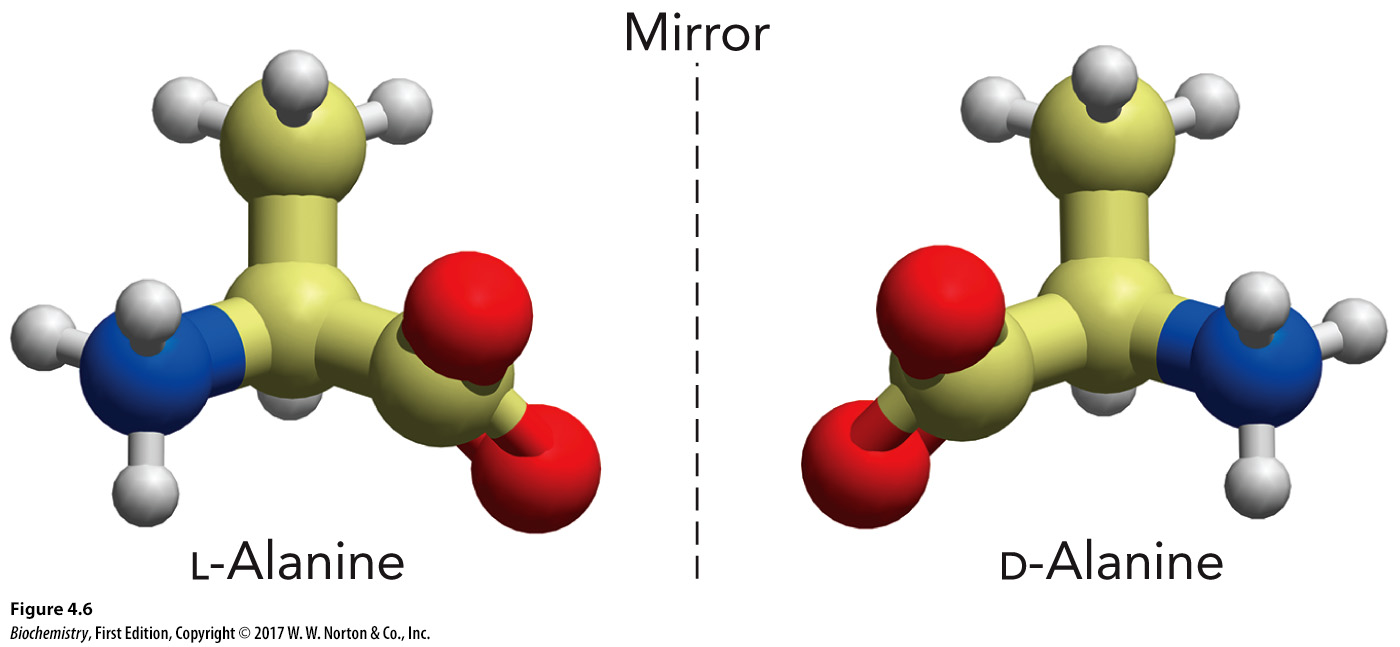 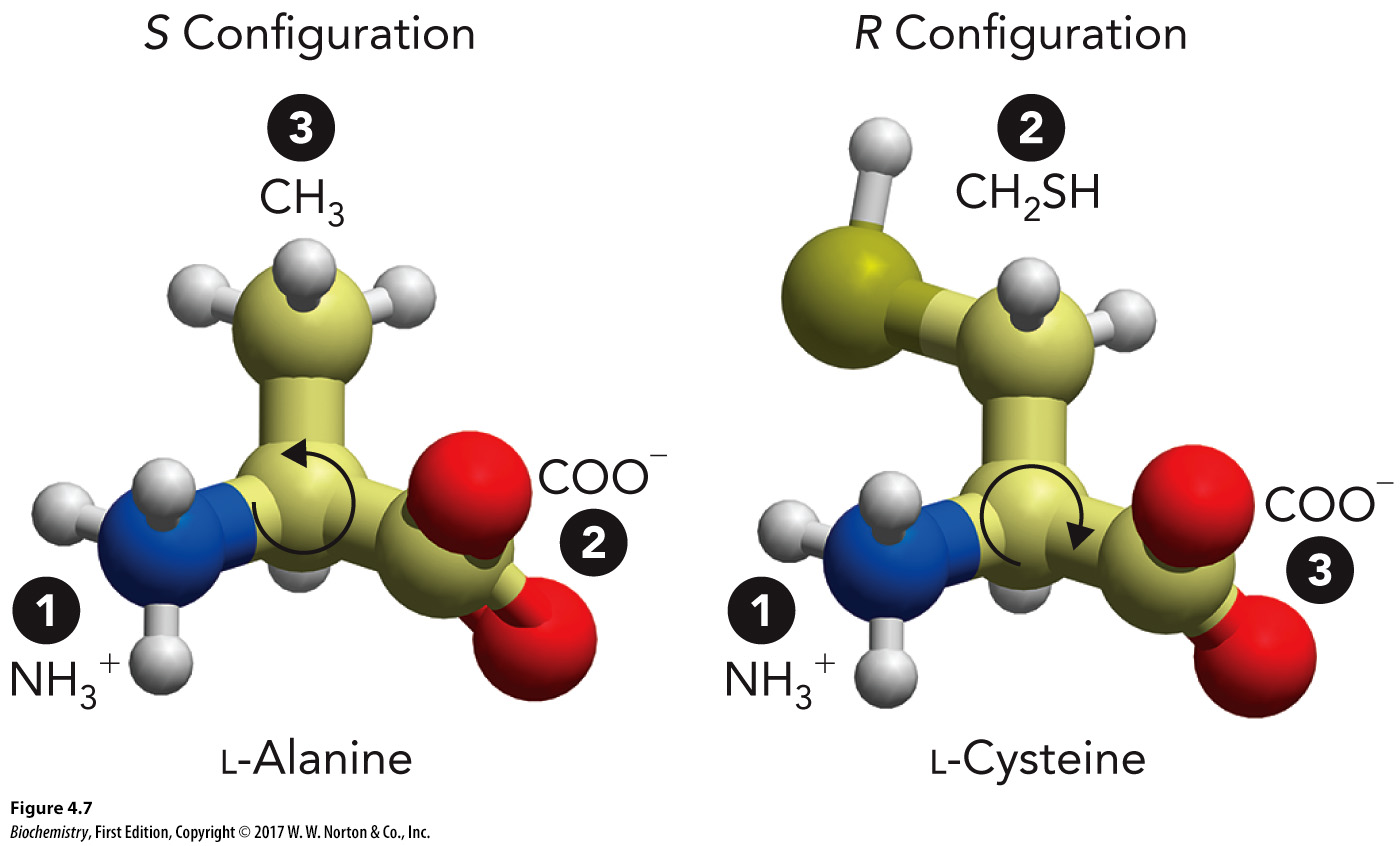 Copyright © 2017 W. W. Norton & Company
Amino Acid Abbreviations, Part 1
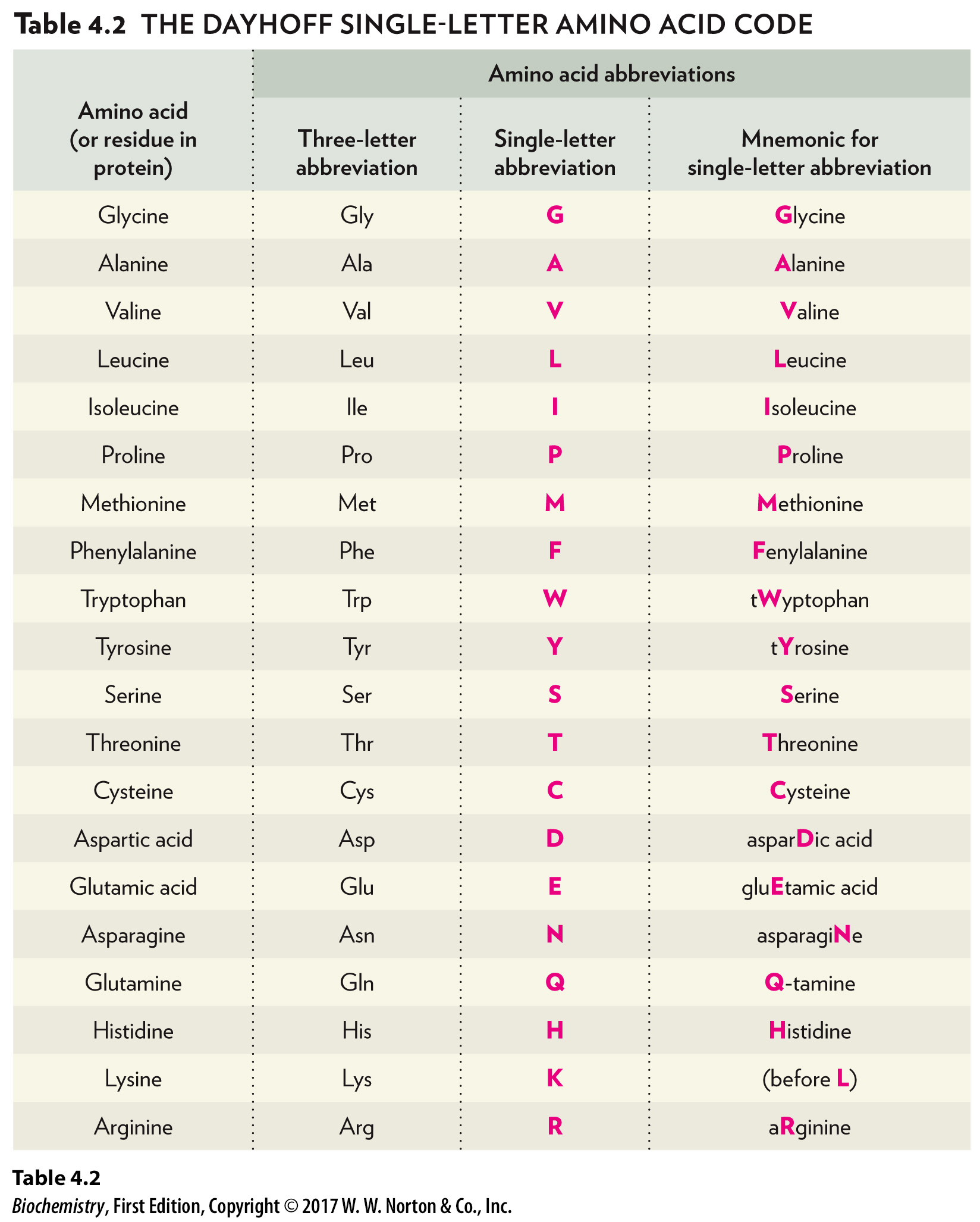 Copyright © 2017 W. W. Norton & Company
Amino Acid Classifications, Part 2
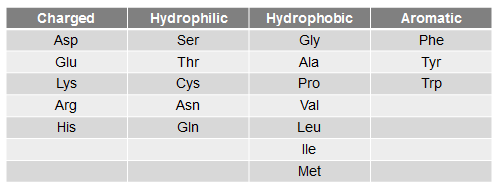 Copyright © 2017 W. W. Norton & Company
Charged Amino Acid Structures, Part 1
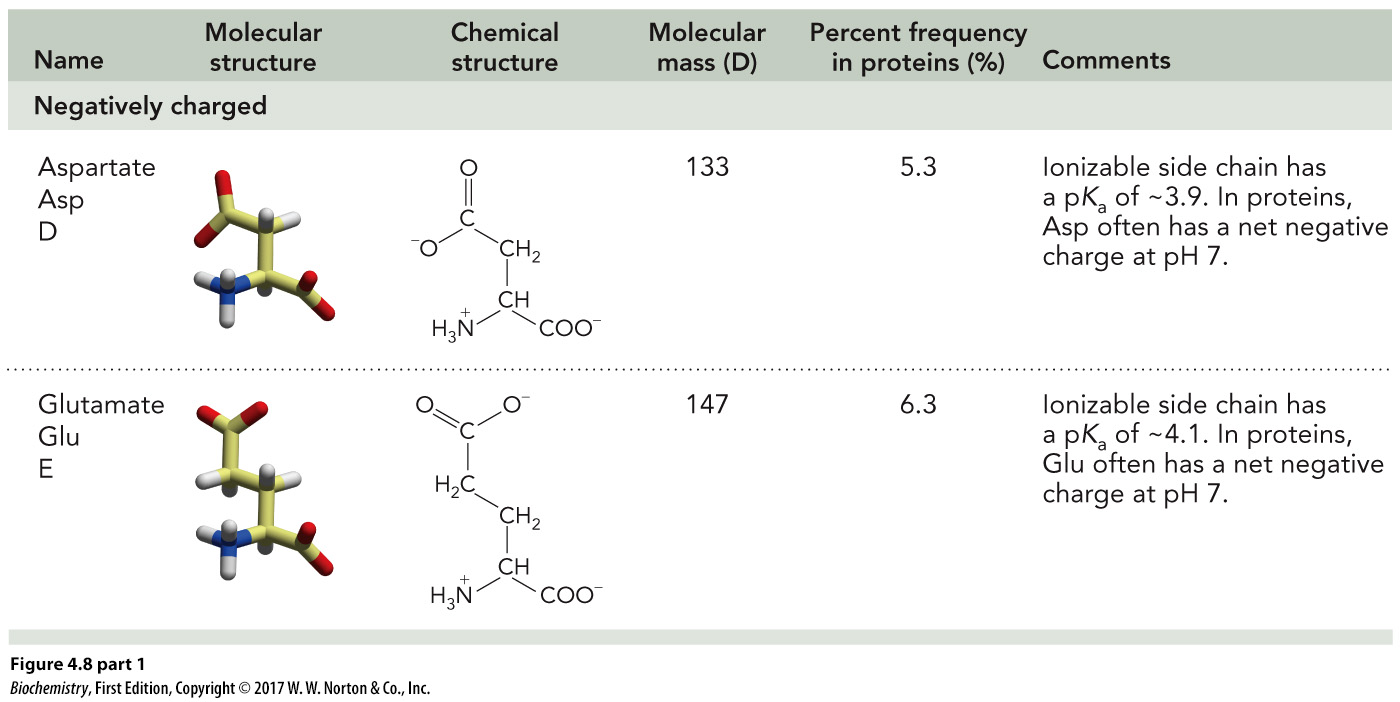 Copyright © 2017 W. W. Norton & Company
Charged Amino Acid Structures, Part 2
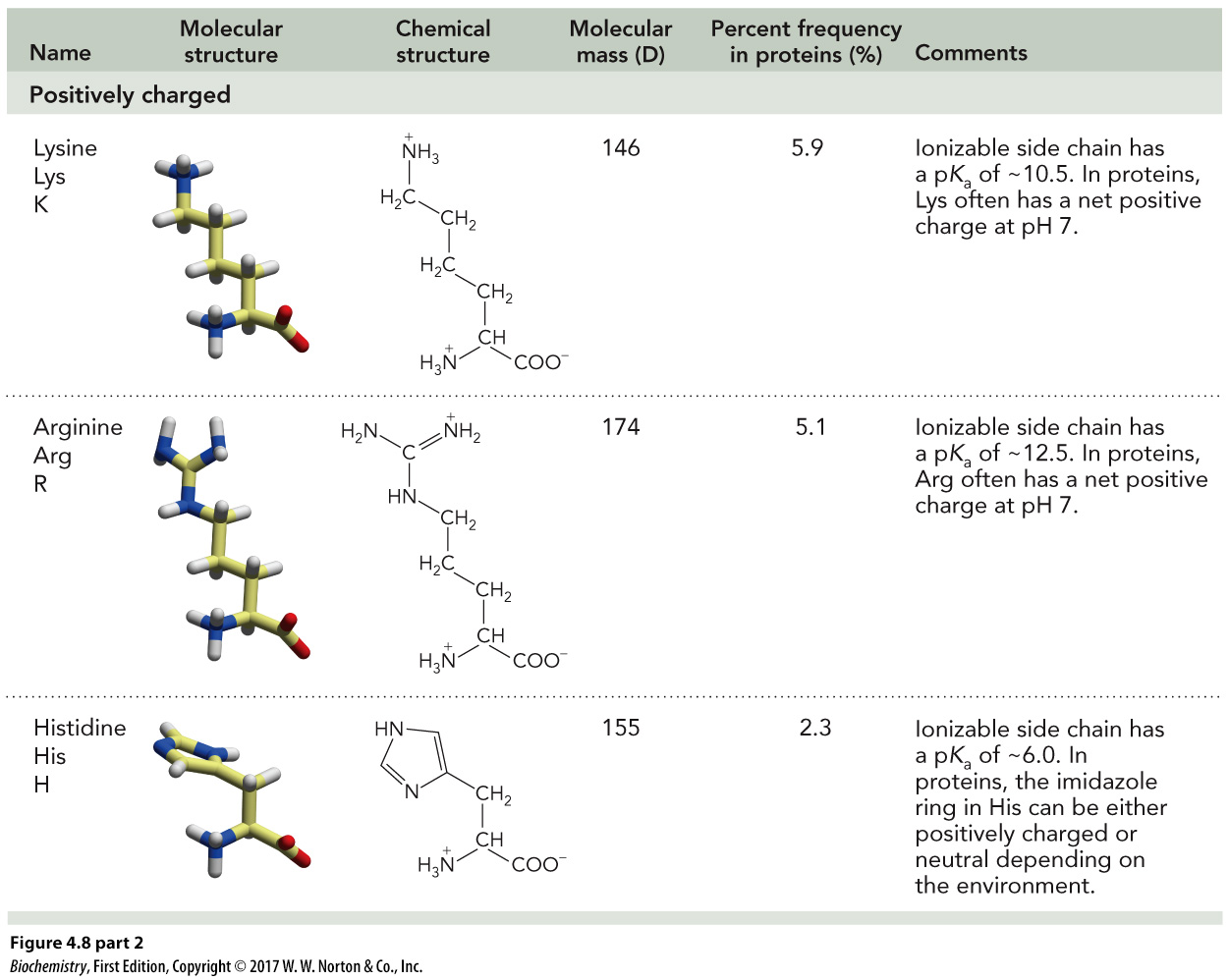 Copyright © 2017 W. W. Norton & Company
Hydrophilic Amino Acids, Part 1
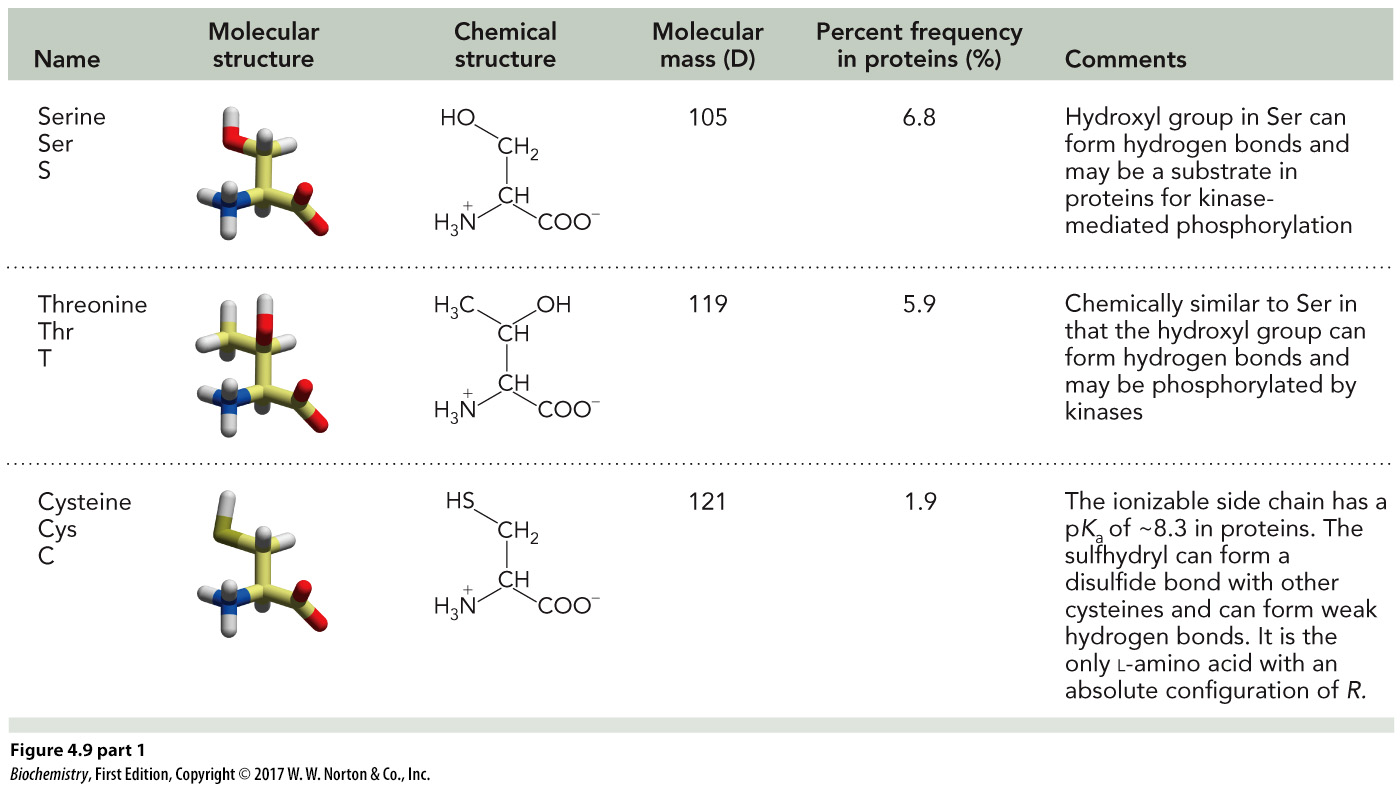 Copyright © 2017 W. W. Norton & Company
Hydrophilic Amino Acids, Part 2
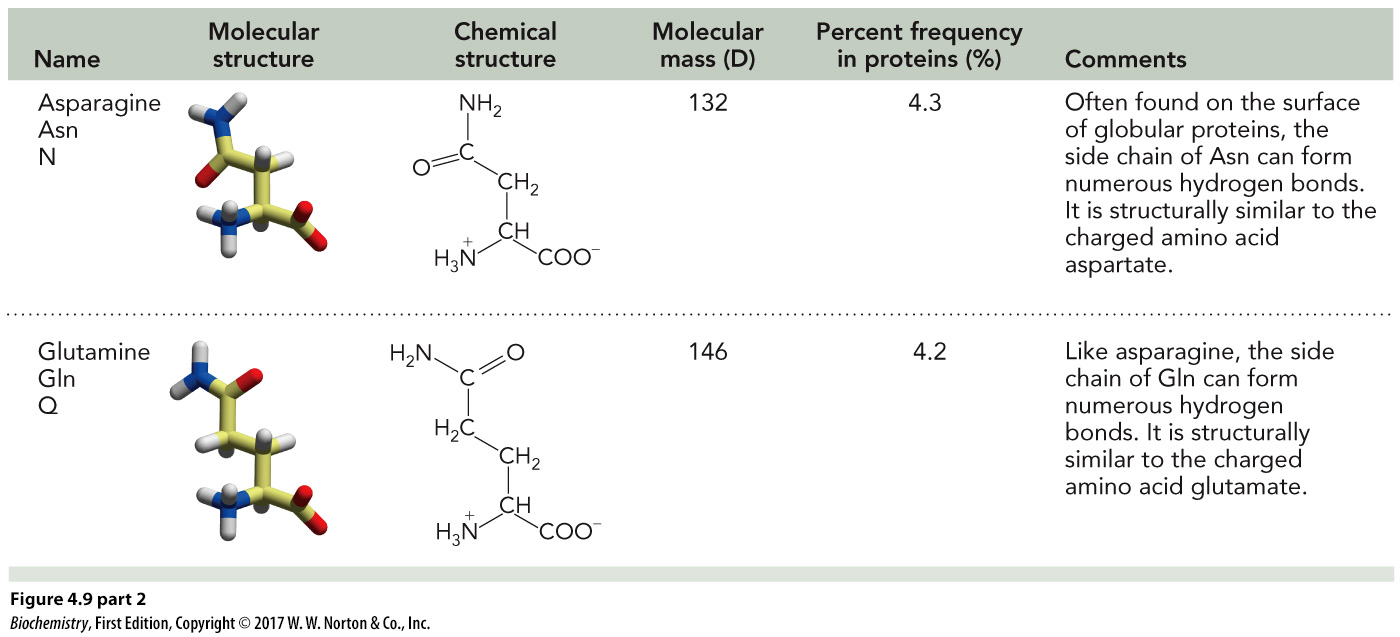 Copyright © 2017 W. W. Norton & Company
Common Covalent Modifications with Hydrophilic Amino Acids
.
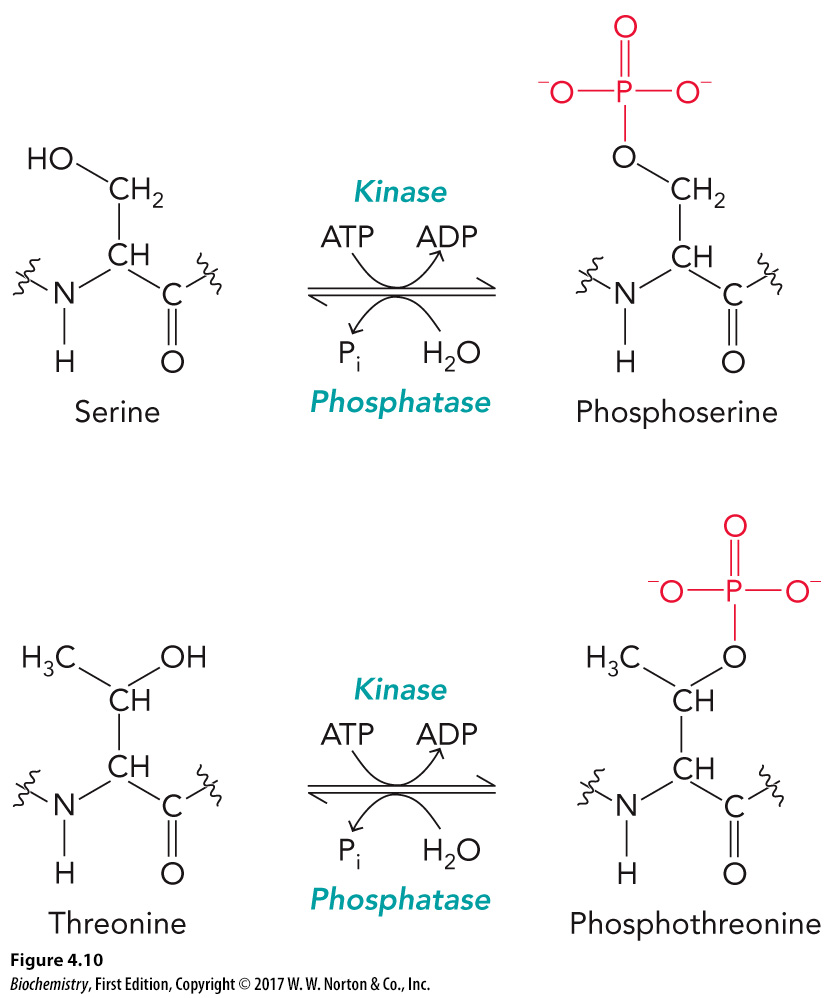 Copyright © 2017 W. W. Norton & Company
Cysteine Is a Weak Acid
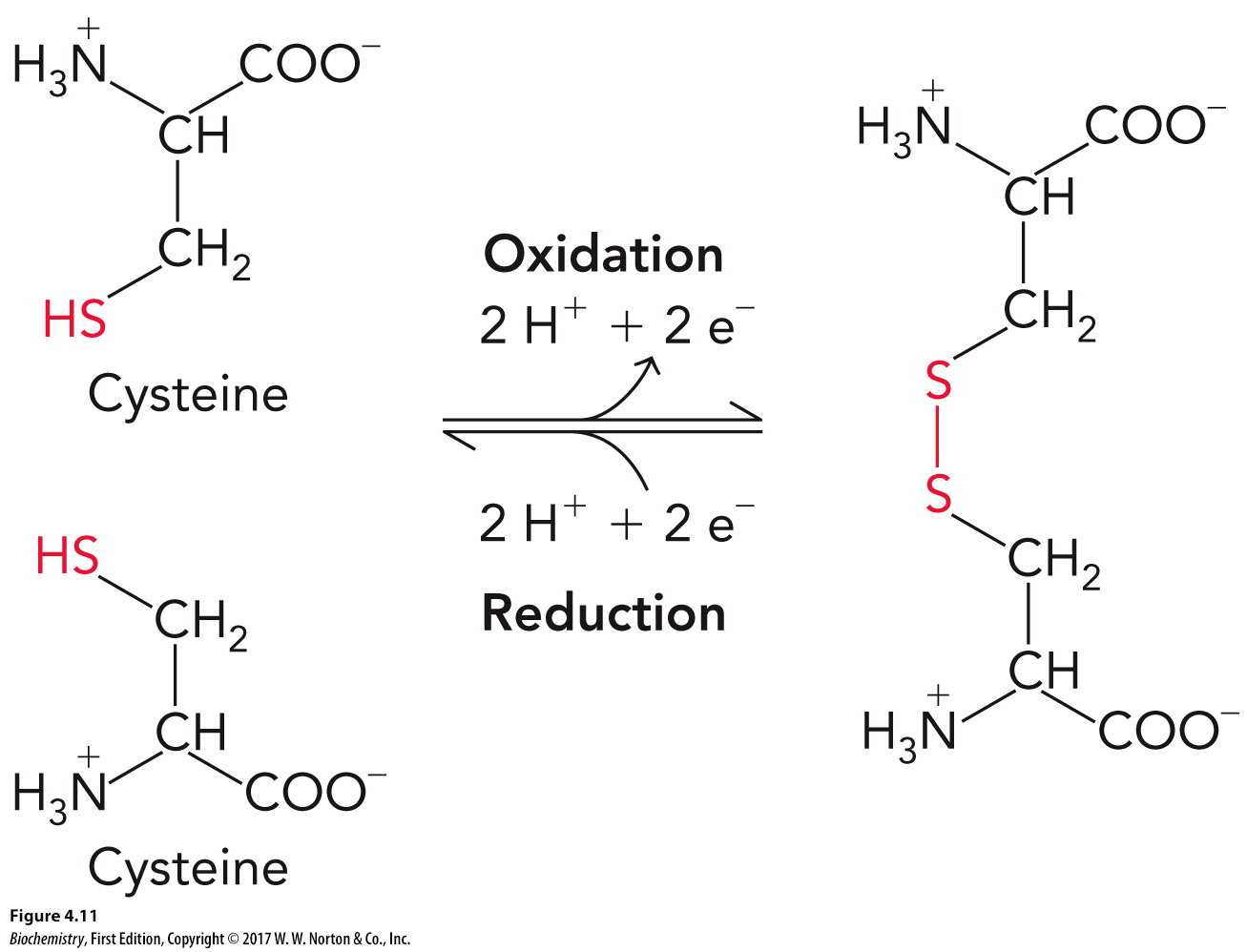 Copyright © 2017 W. W. Norton & Company
Hydrophobic Amino Acids, Part 1
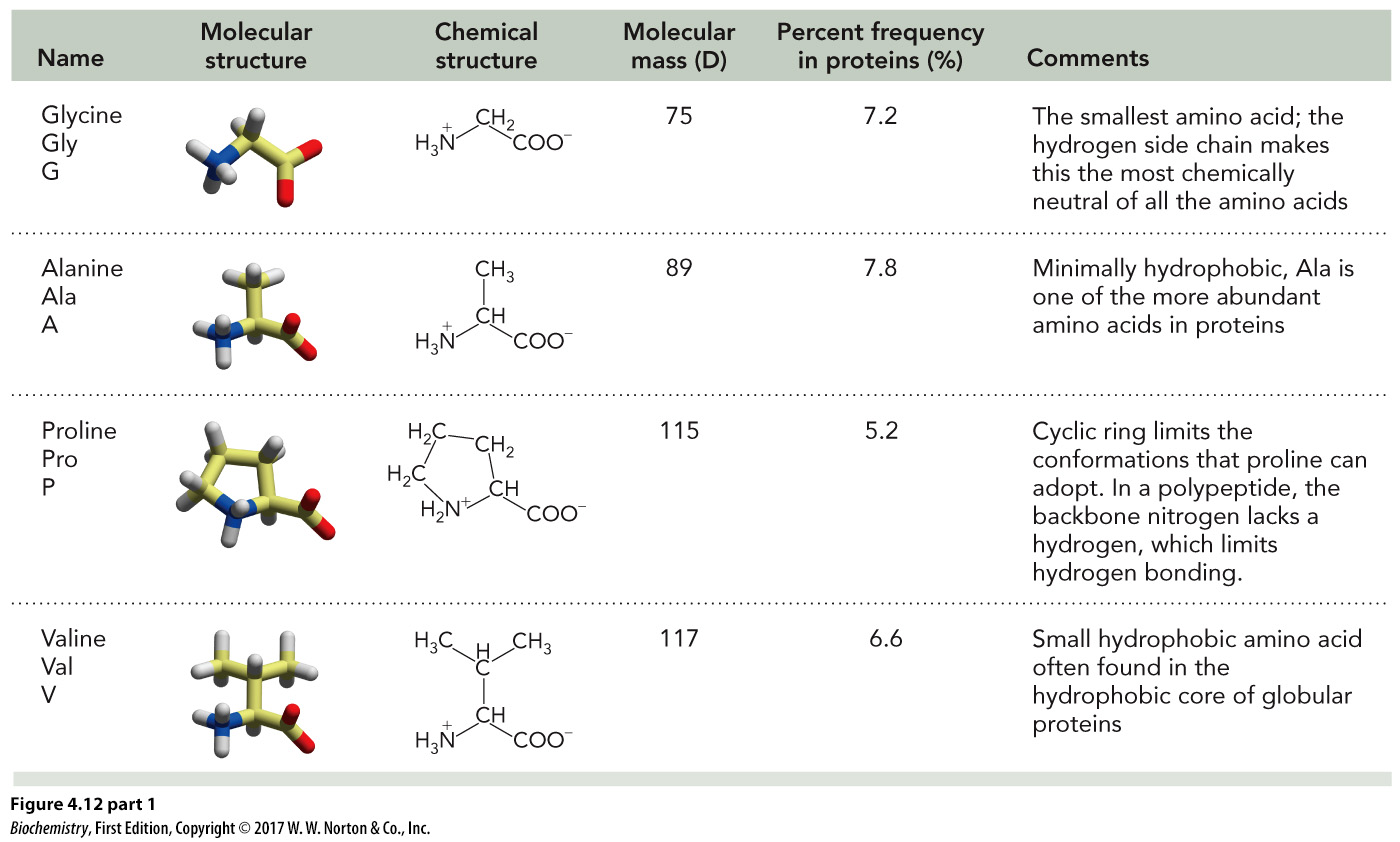 Copyright © 2017 W. W. Norton & Company
Hydrophobic Amino Acids, Part 2
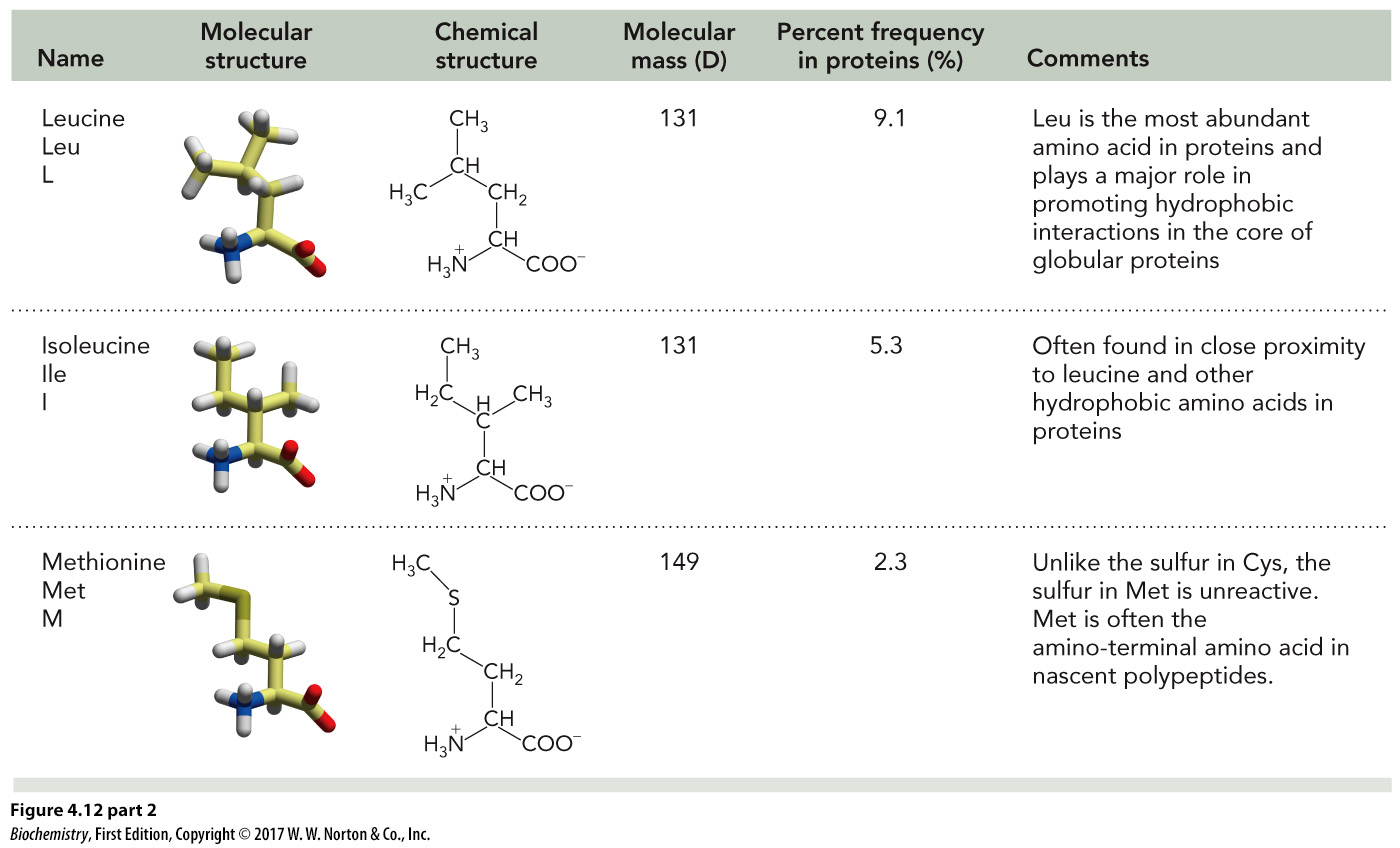 Copyright © 2017 W. W. Norton & Company
Aromatic Amino Acids
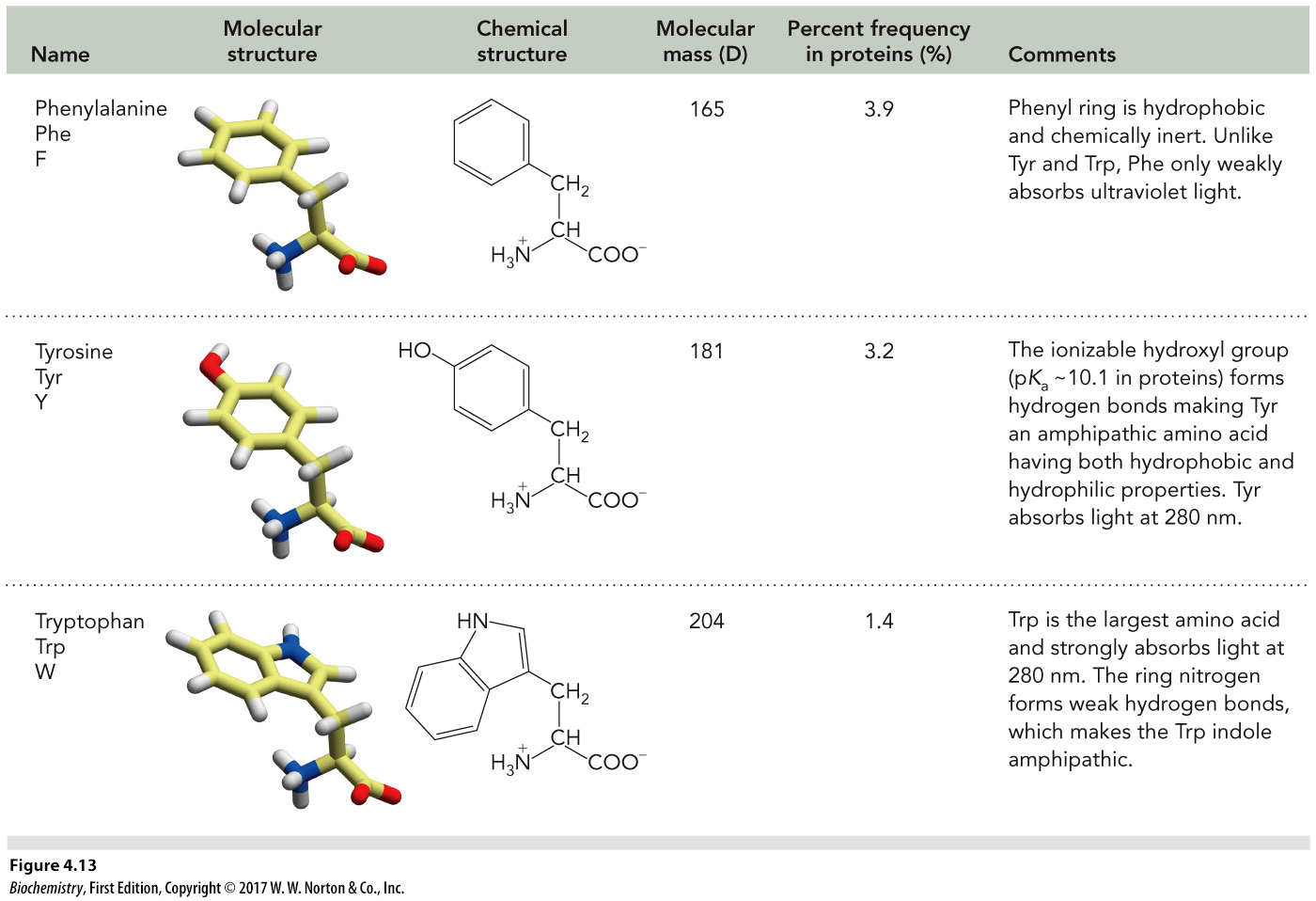 Copyright © 2017 W. W. Norton & Company
Isoelectric Point (pI)
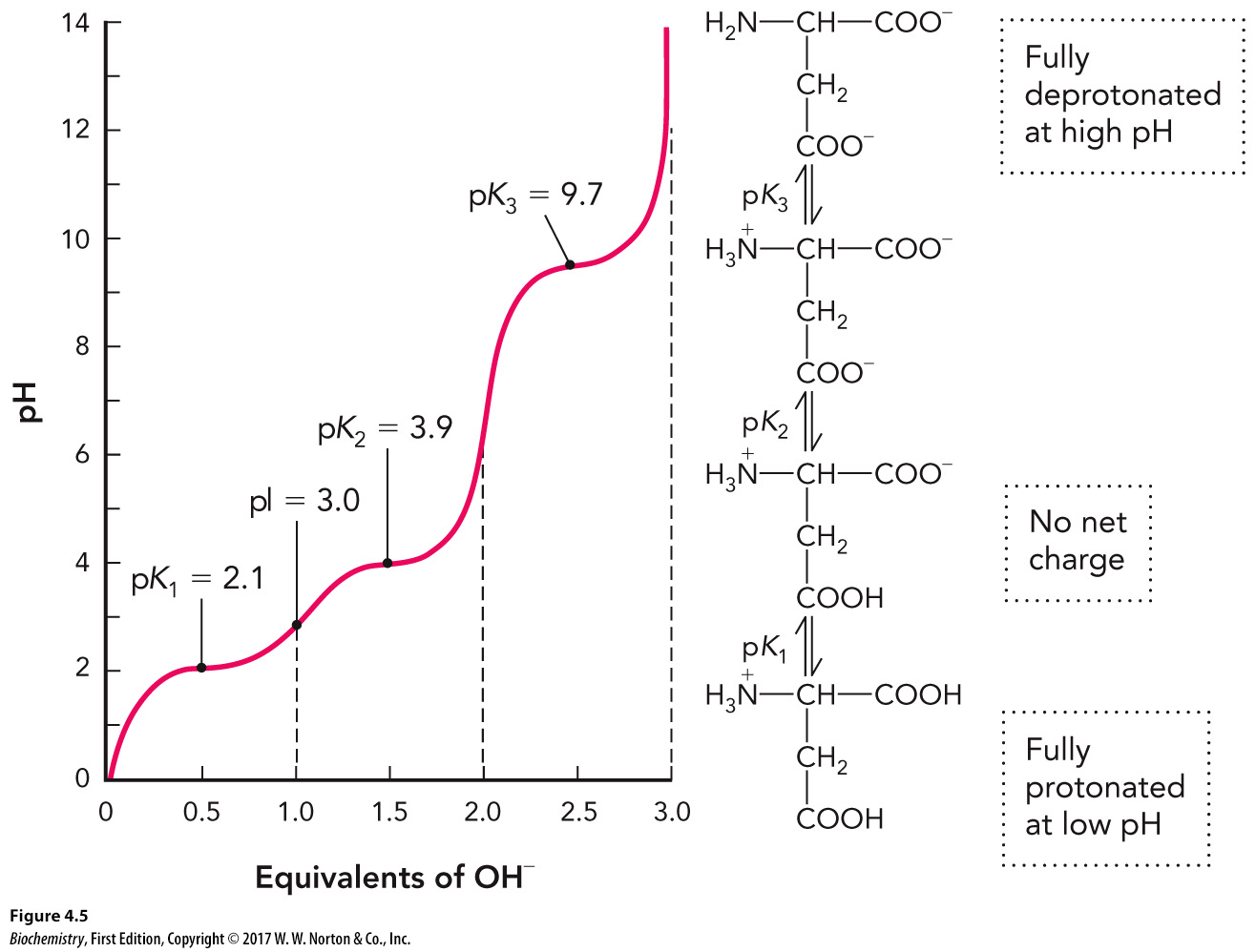 Copyright © 2017 W. W. Norton & Company
Amino Acid Side Chains with Ionizable Hydrogens, Part 1
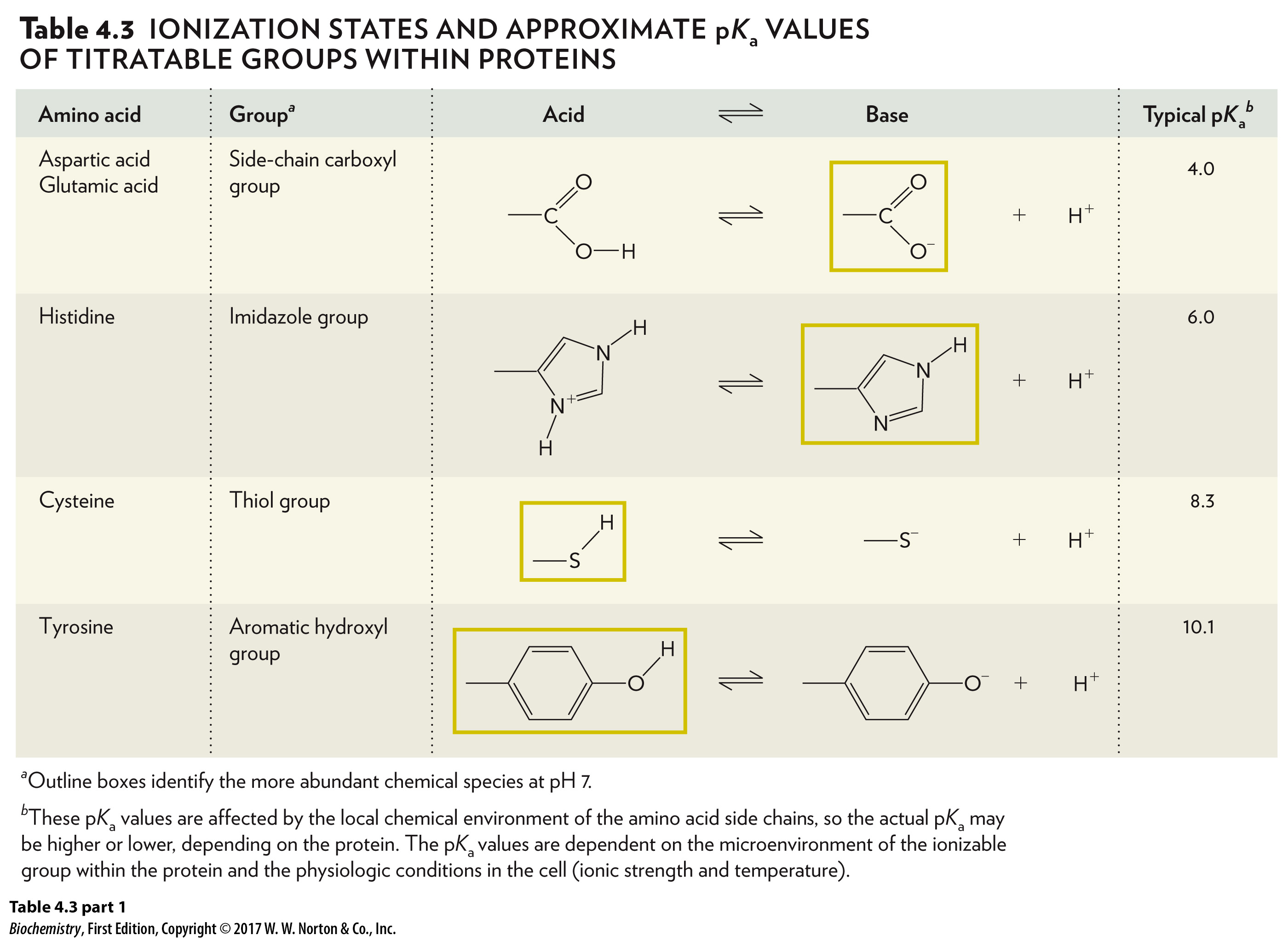 Copyright © 2017 W. W. Norton & Company
Amino Acid Side Chains with Ionizable Hydrogens, Part 2
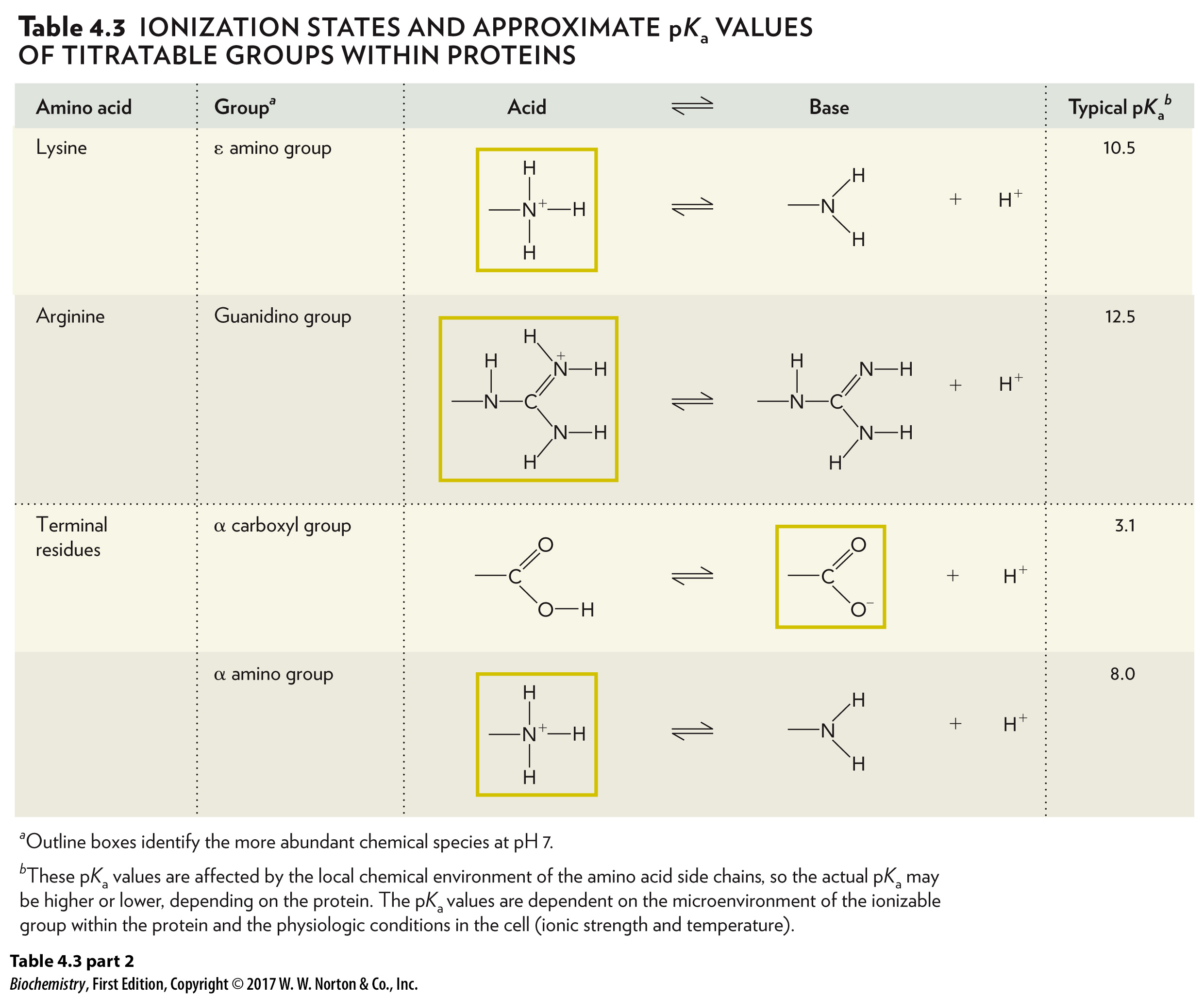 Copyright © 2017 W. W. Norton & Company
Formation of Peptide Bonds
Copyright © 2017 W. W. Norton & Company
Peptide Formation and Degradation
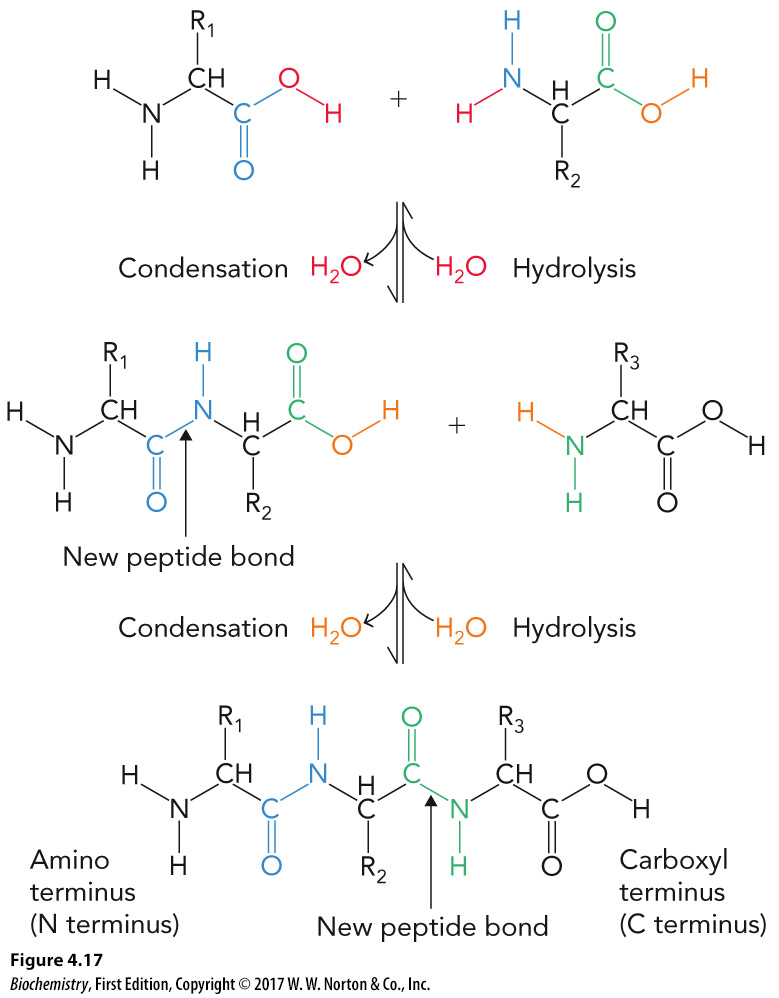 Copyright © 2017 W. W. Norton & Company
Tripeptide Example
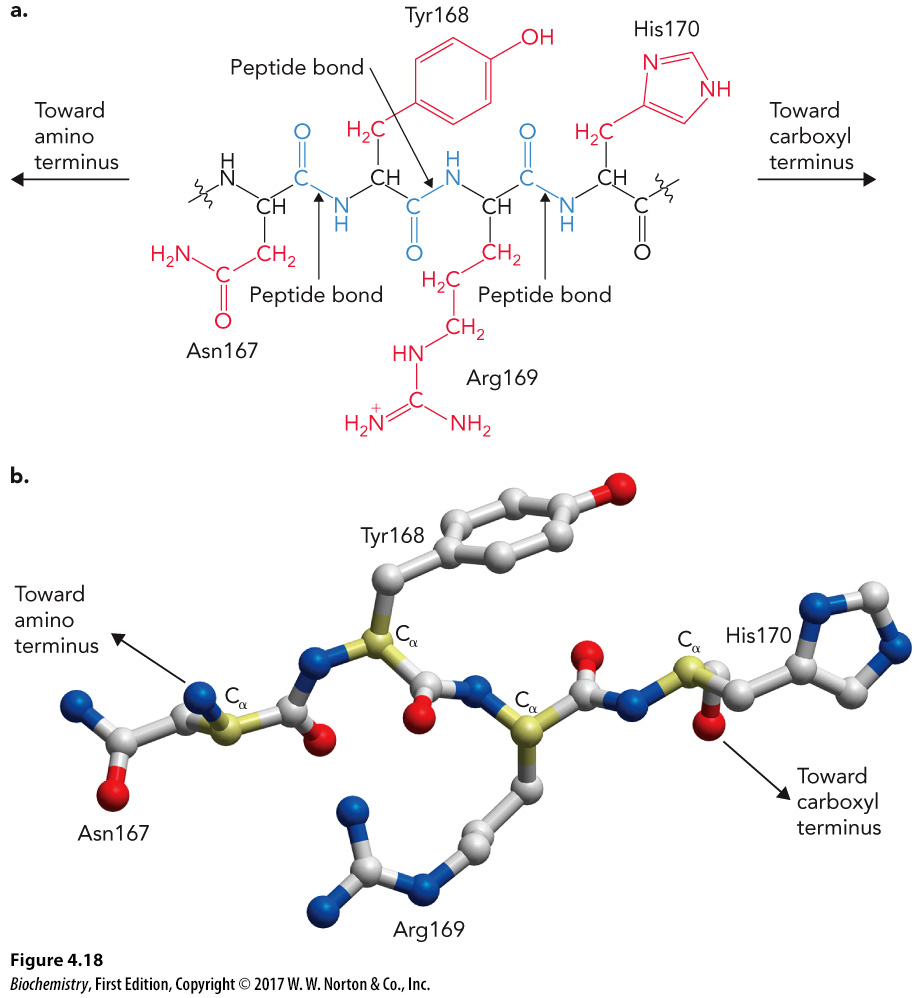 Copyright © 2017 W. W. Norton & Company
4.2 Hierarchical Organization of Protein Structure
Copyright © 2017 W. W. Norton & Company
Levels of Protein Structure
Primary (1°)
Secondary (2°)
Tertiary (3°)
Quaternary (4°)
Copyright © 2017 W. W. Norton & Company
Primary Structure
Linear amino acid sequence 
Determines how the polypeptide backbone folds into a stable 3D structure
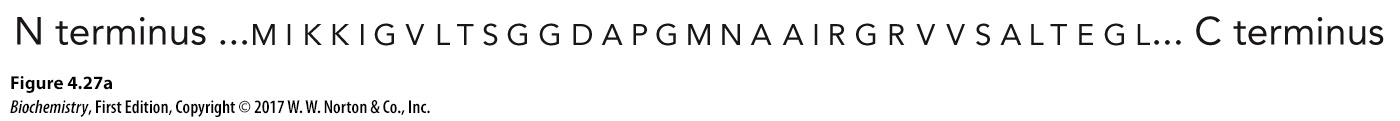 Copyright © 2017 W. W. Norton & Company
Secondary Structure
Arrangement of local regions of the polypeptide backbone
Secondary structures form
β strands
α helices
β turns
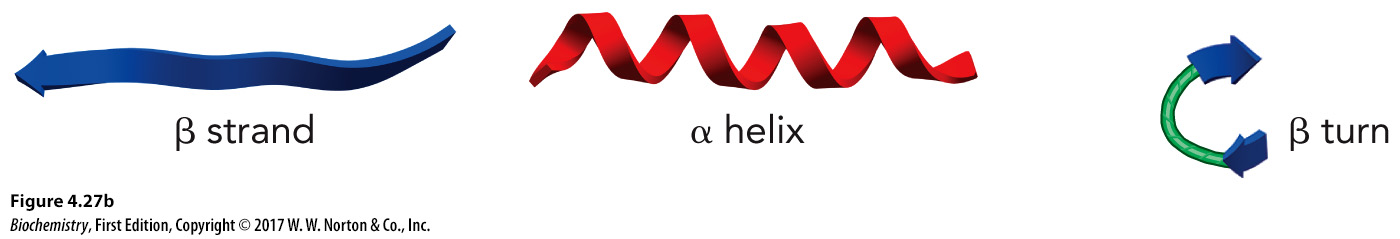 Protein folds (collections of secondary structures) are observed in protein structure and are common in multiple protein families.
Copyright © 2017 W. W. Norton & Company
Alpha Helix
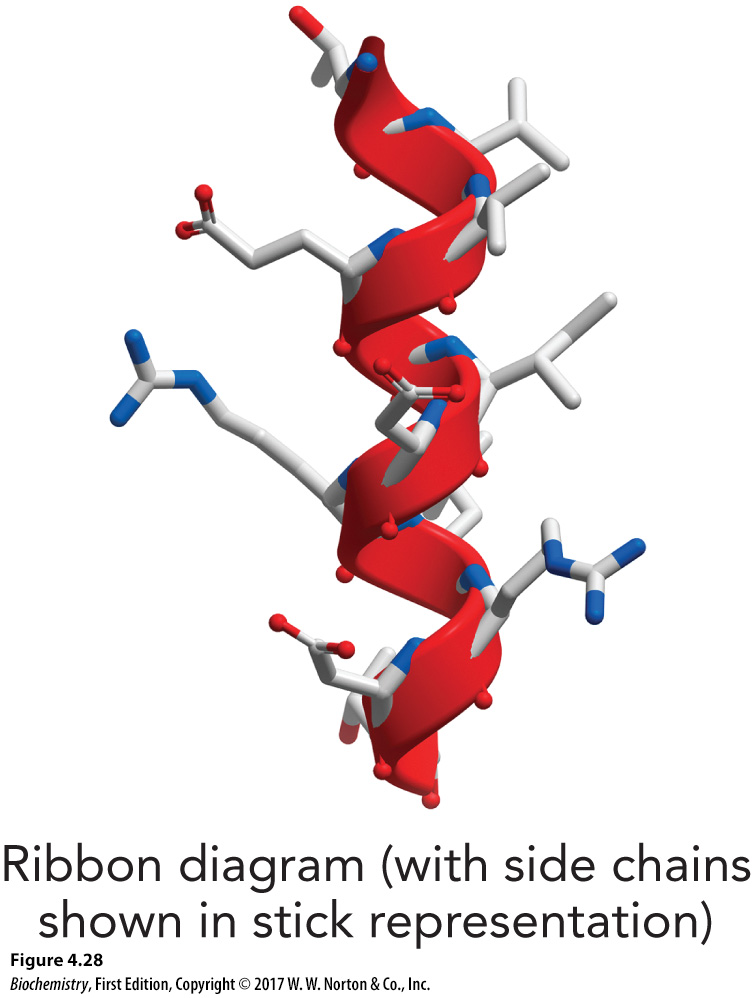 Copyright © 2017 W. W. Norton & Company
Hydrogen Bonding and Alpha Helices
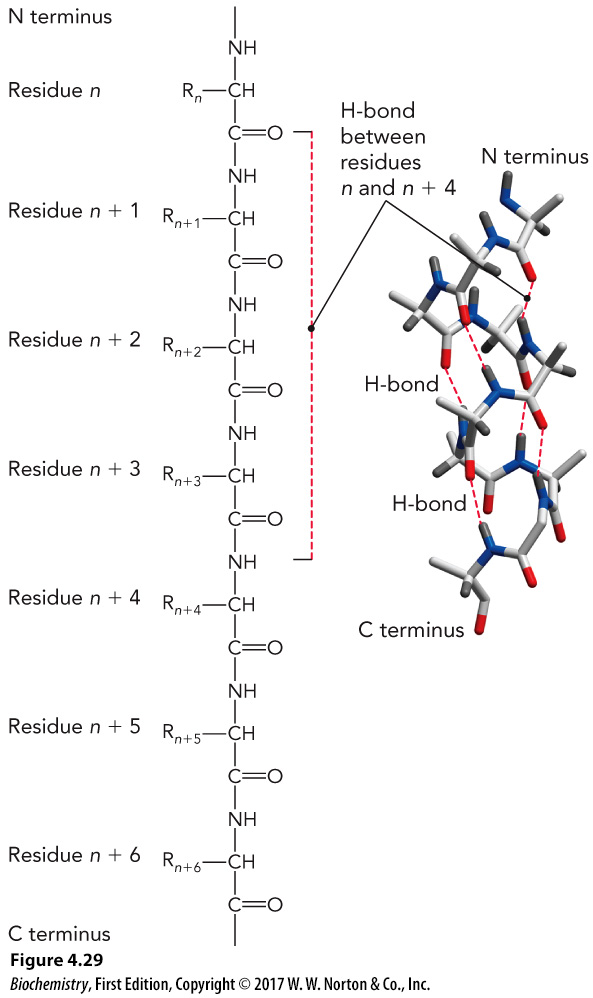 Copyright © 2017 W. W. Norton & Company
Amino Acids and Dipoles
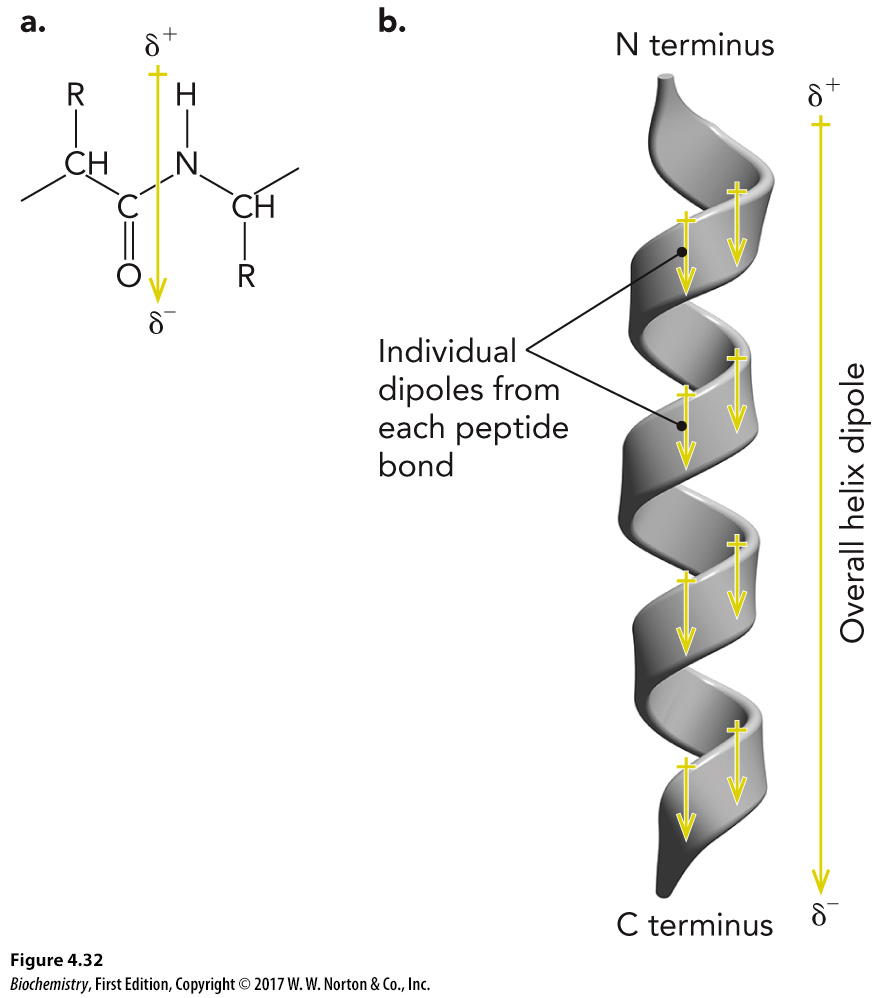 Copyright © 2017 W. W. Norton & Company
Beta Strands
Form beta (pleated) sheets
Held together by hydrogen bonding
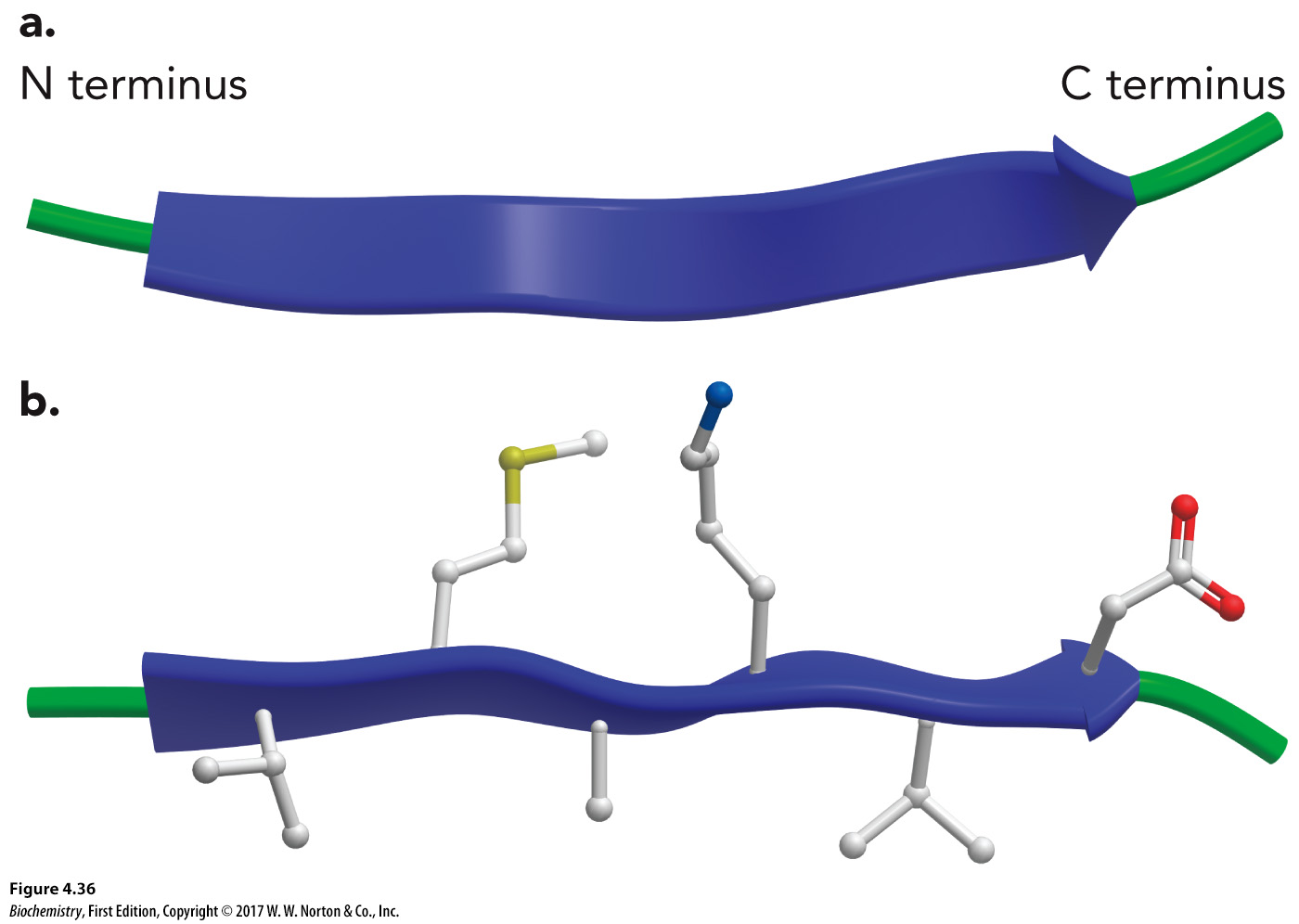 Copyright © 2017 W. W. Norton & Company
Conformation of B Sheets
Parallel
Antiparallel
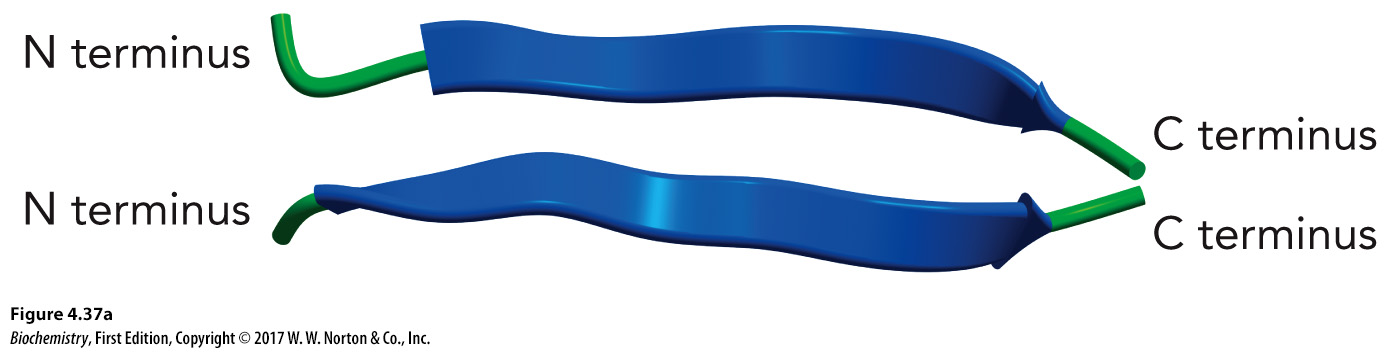 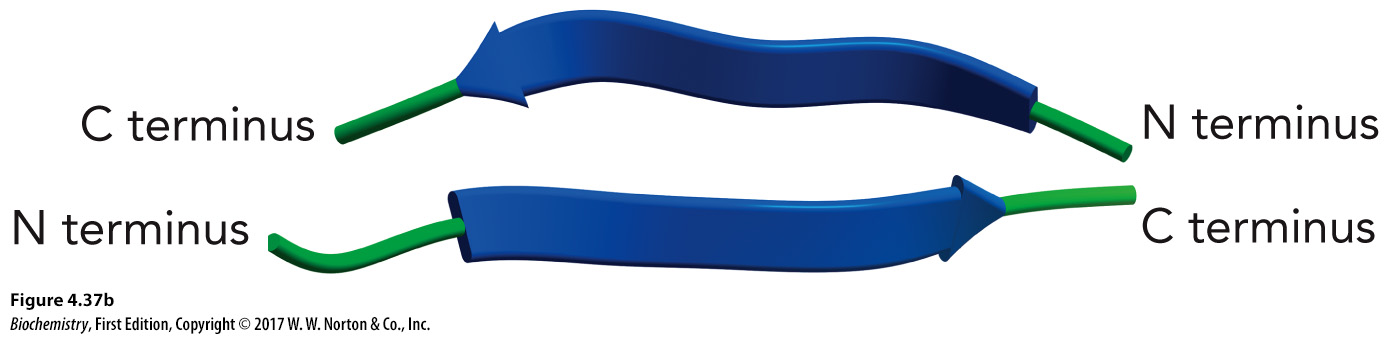 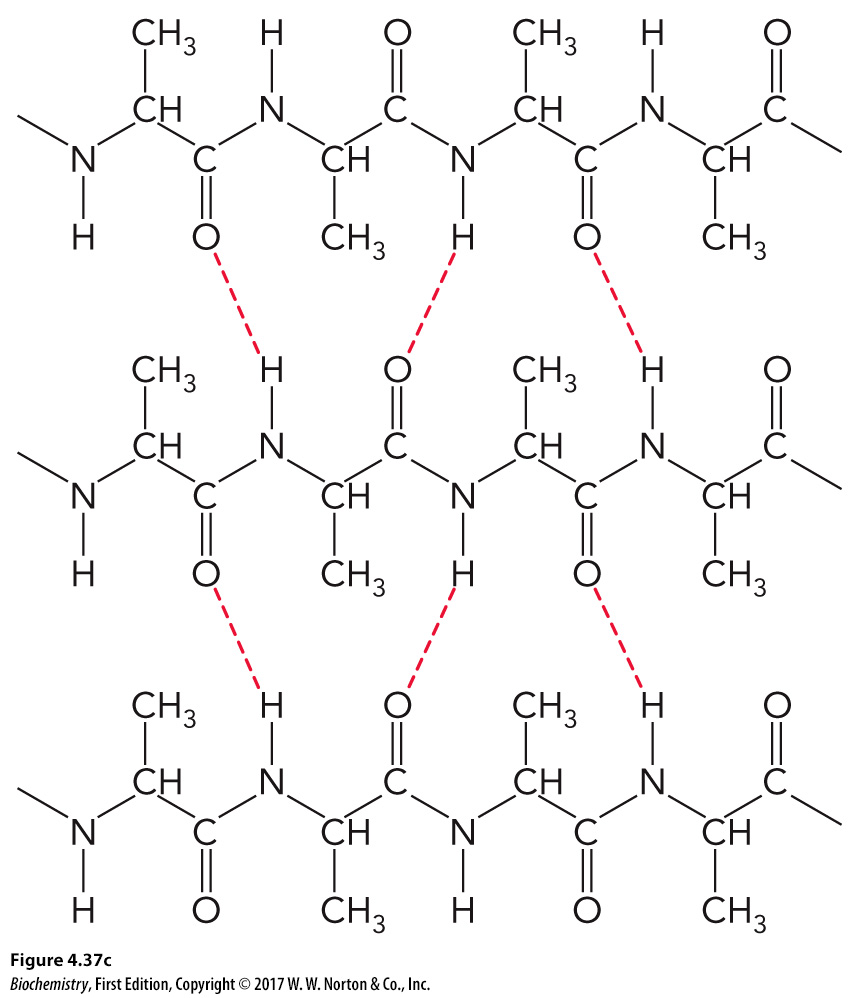 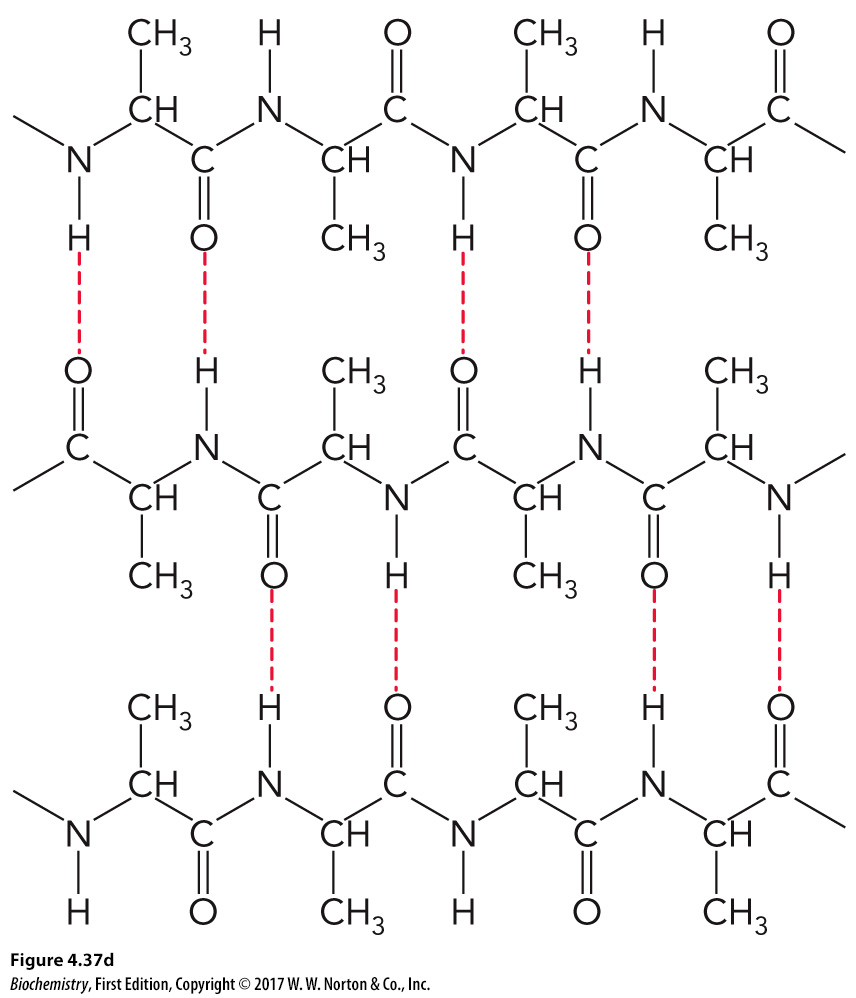 Copyright © 2017 W. W. Norton & Company
Beta Pleated Sheets
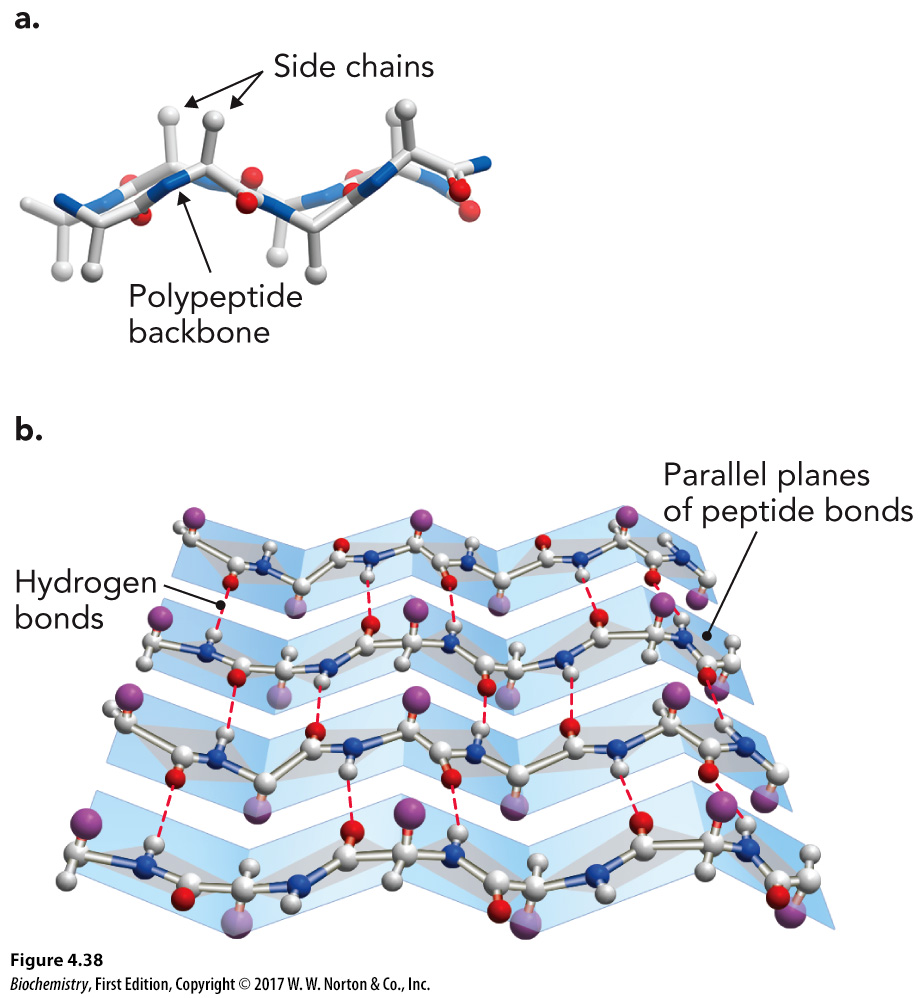 Copyright © 2017 W. W. Norton & Company
Beta Turns, Part 1
Connect two B strands in an antiparallel B sheet
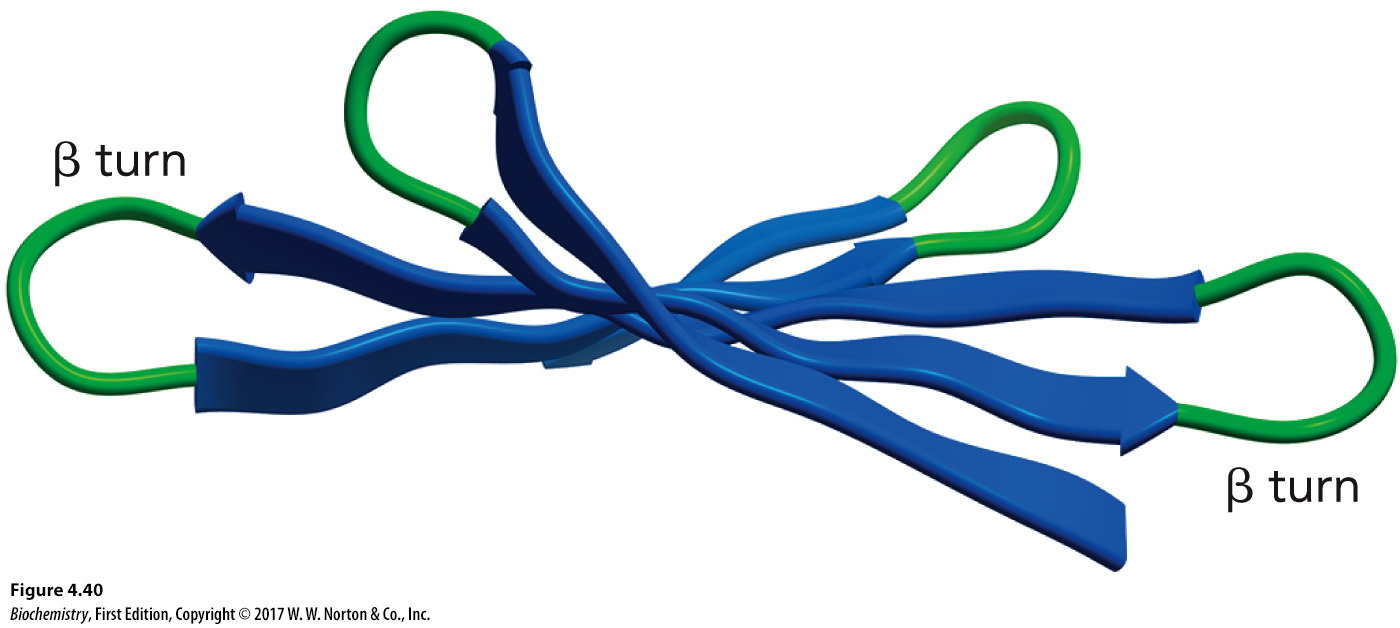 Copyright © 2017 W. W. Norton & Company
Beta Turns, Part 2
Type I 	
Turn with the carbonyl oxygen inward
Type II
Turn with the carbonyl oxygen facing outward
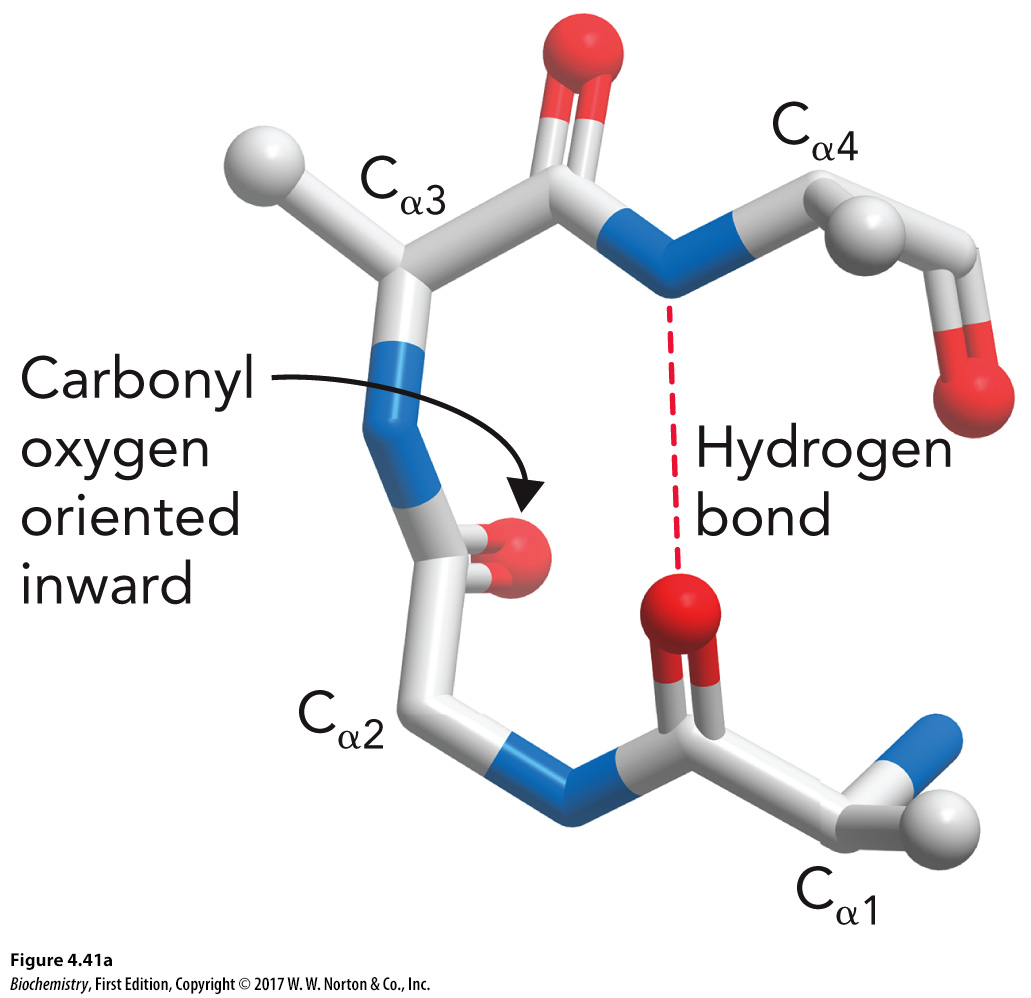 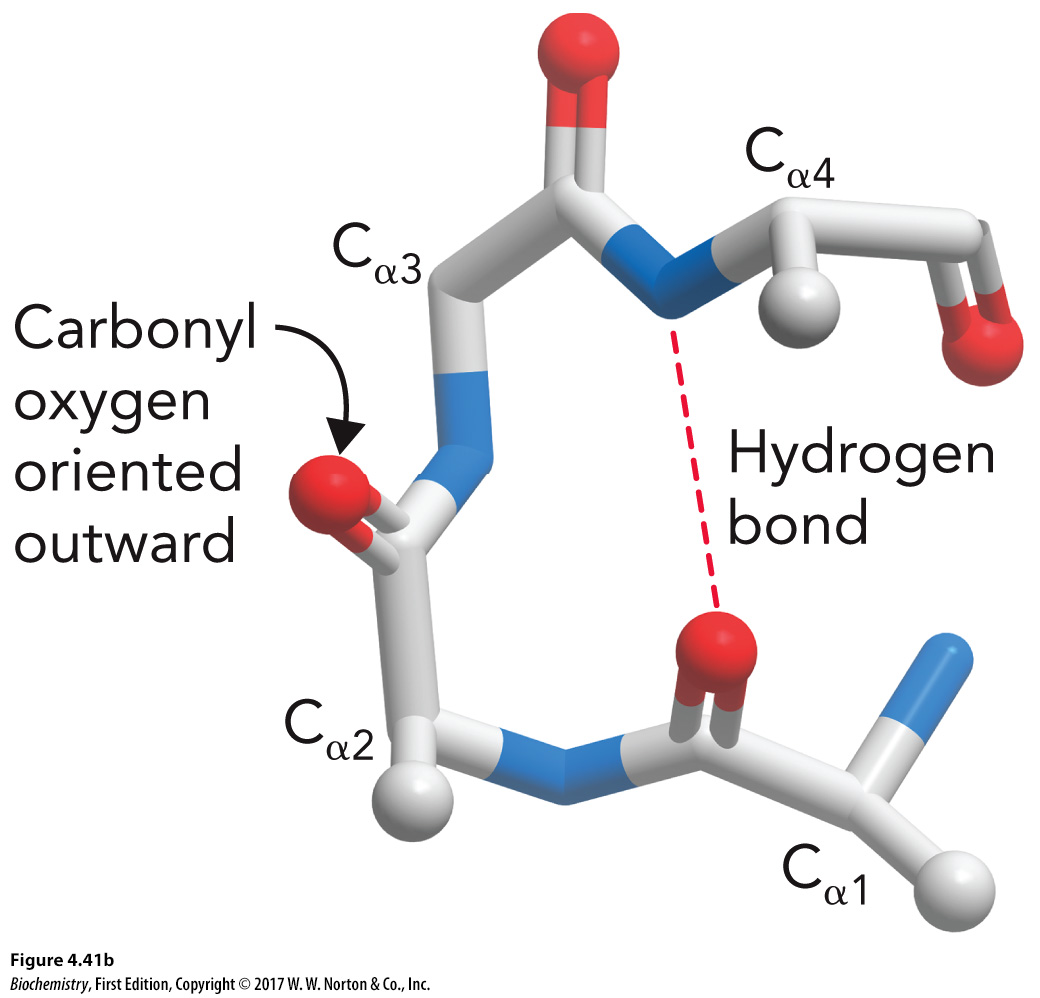 Copyright © 2017 W. W. Norton & Company
Tertiary Structure
3D structure of a protein that includes all the secondary structures in their folding pattern
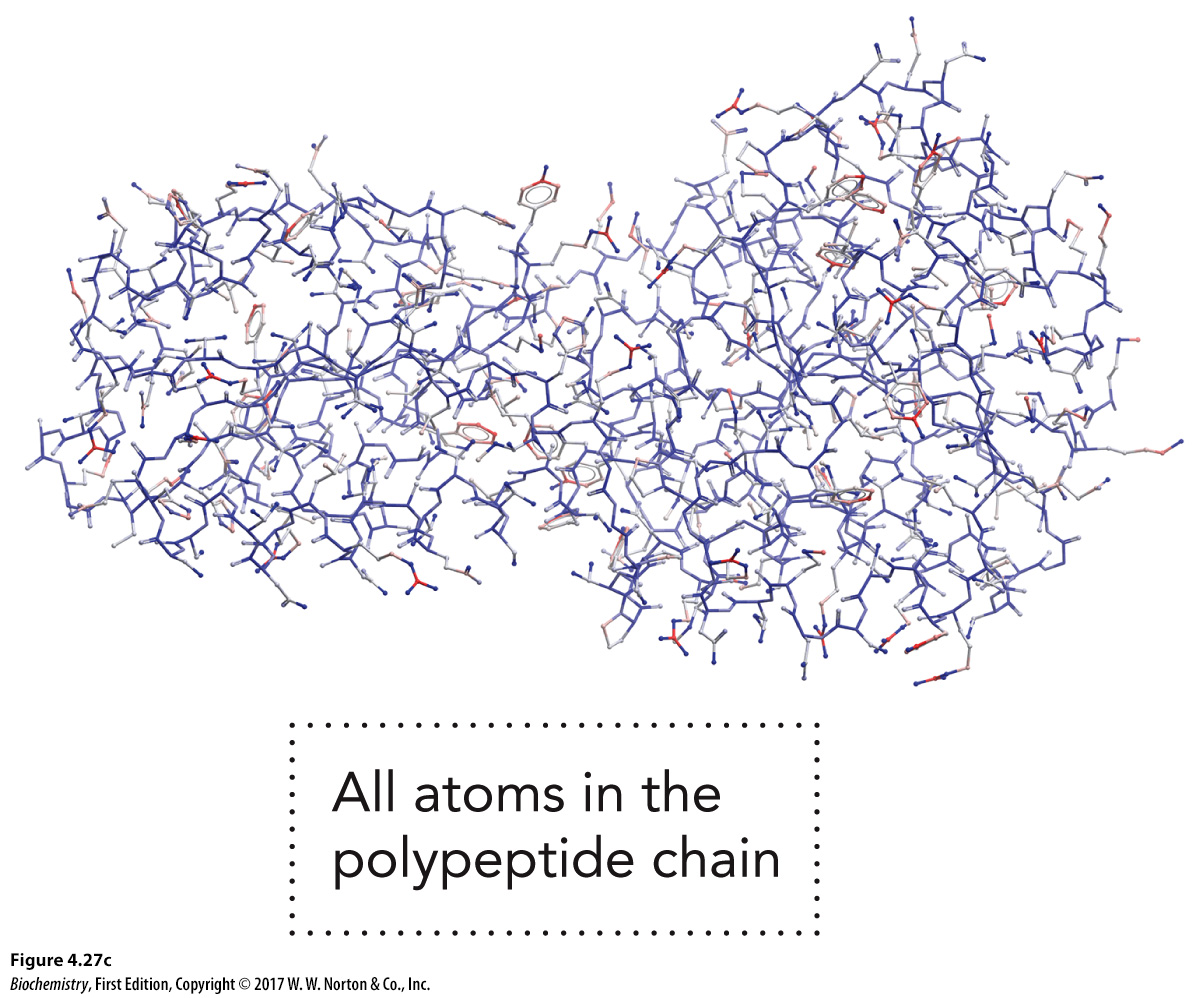 Copyright © 2017 W. W. Norton & Company
Four Major Classes of Structures
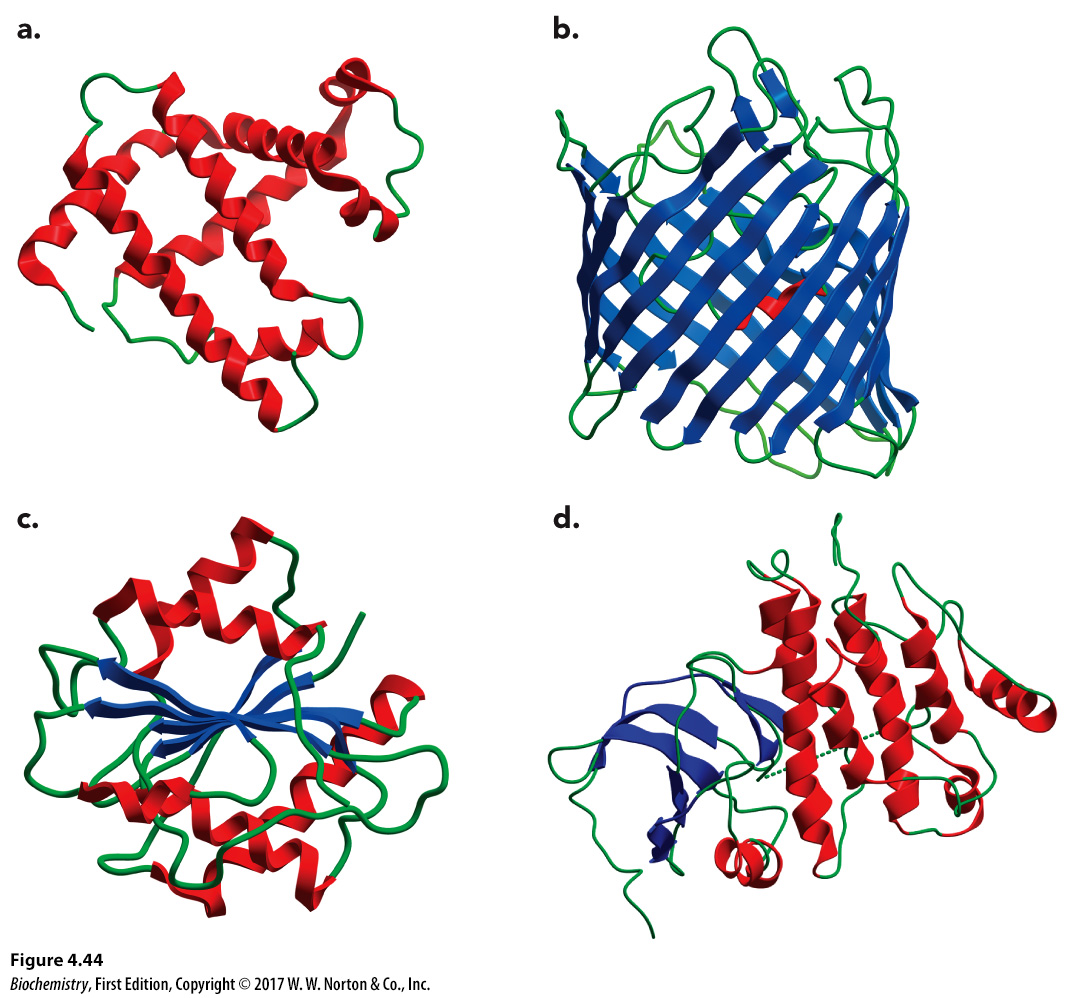 Copyright © 2017 W. W. Norton & Company
Four Helix Bundle
Common protein fold 
Example: Heme domain of cytochrome b
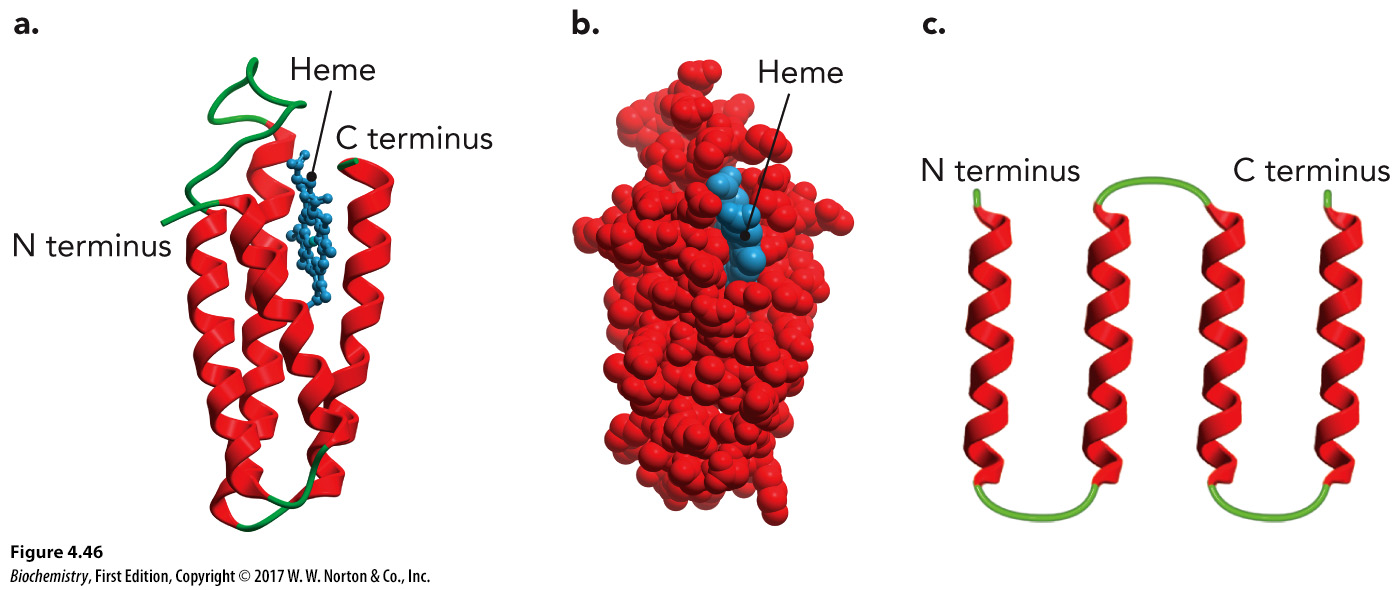 Copyright © 2017 W. W. Norton & Company
Greek Key Fold
Common protein fold 
Consists of four or more beta strands linked together to form a beta sheet
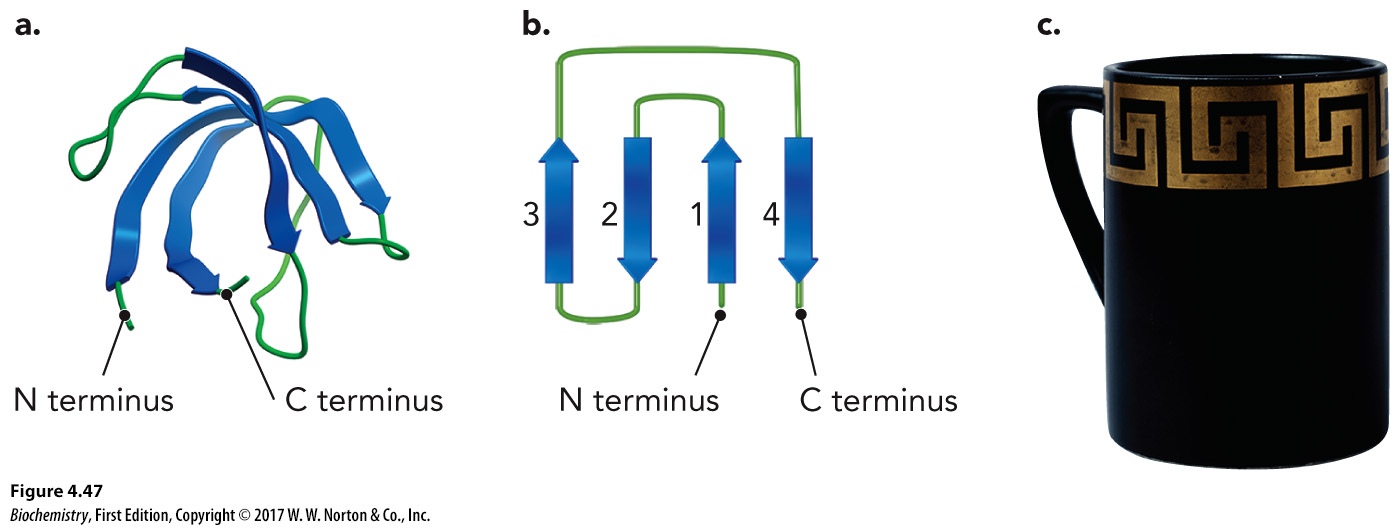 Copyright © 2017 W. W. Norton & Company
Rossmann Fold
Complex protein fold in which there are alternating alpha helices and beta strands
Found in proteins that bind nucleotides
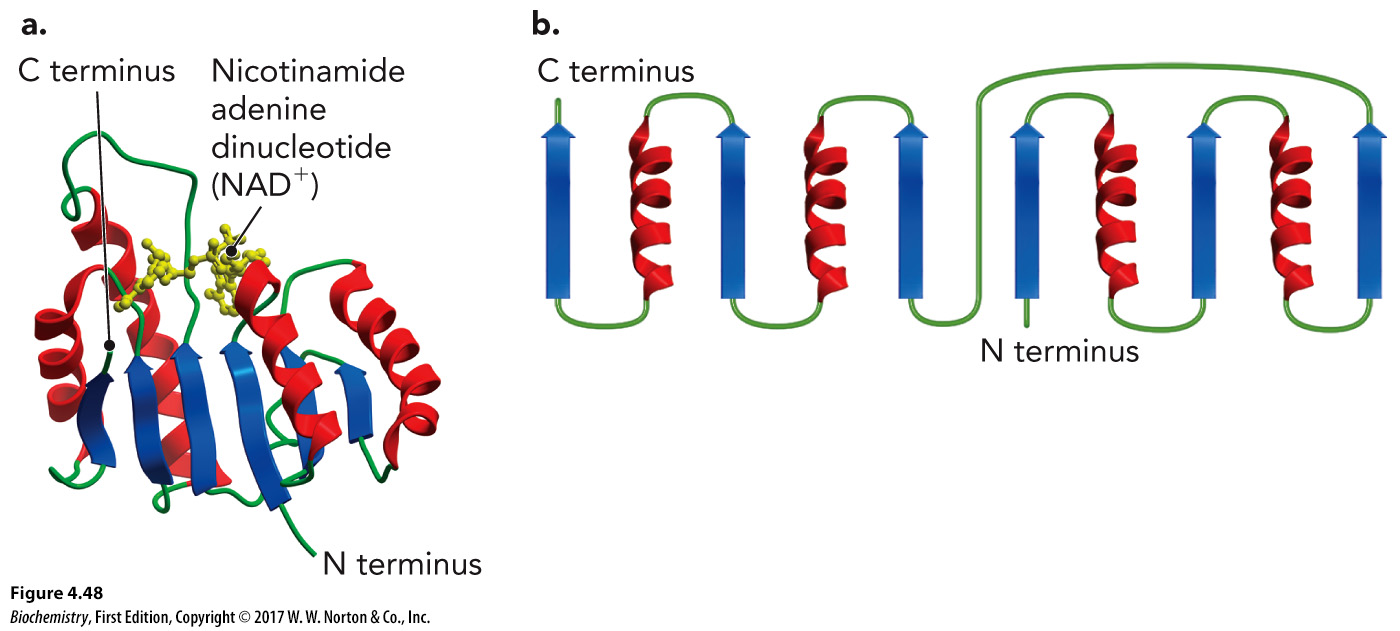 Copyright © 2017 W. W. Norton & Company
TIM Barrel Fold
Protein fold that has alternating alpha helix   and beta strand (α/β barrel)
Found in a large number of metabolic enzymes
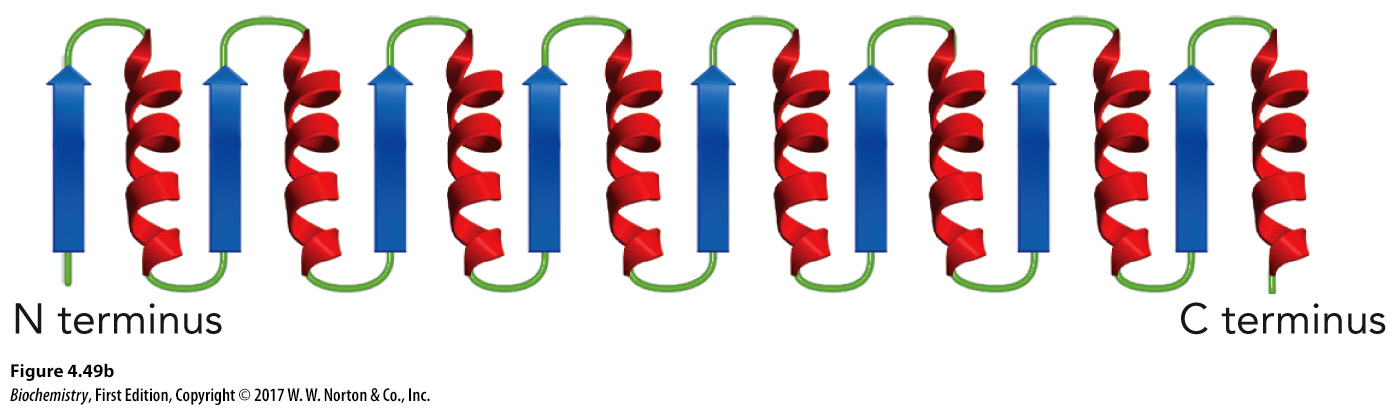 Copyright © 2017 W. W. Norton & Company
FERM Domain
Large protein fold
Consists of three distinct structural components:
FA 
Mostly beta sheets
FB 
Only alpha helices
FC 
Mostly beta sheets
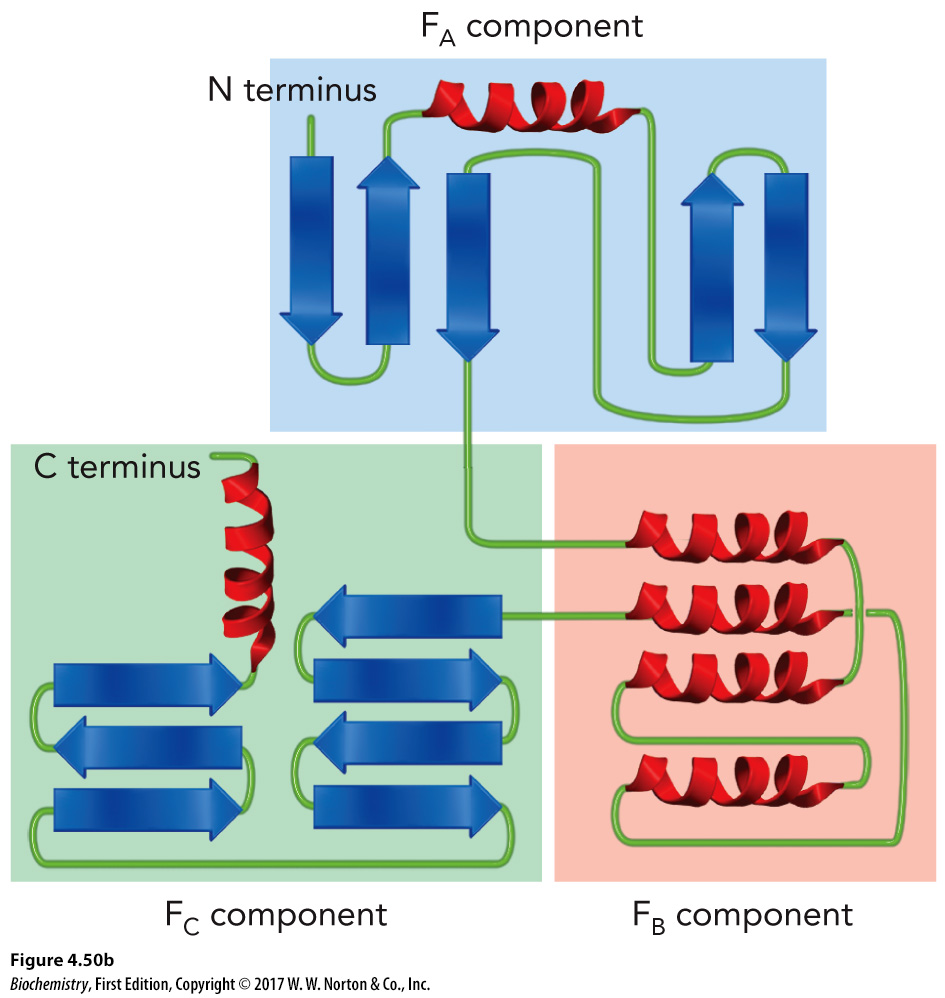 Copyright © 2017 W. W. Norton & Company
Disulfide Bonds
Observed in tertiary structure
Formed when two nearby cysteine residues are oxidized
Found in toxins and growth factors
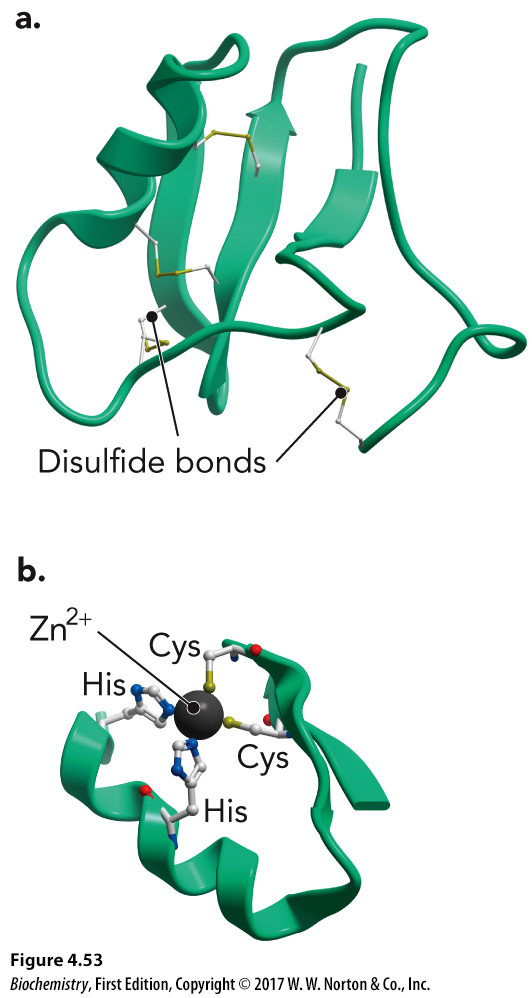 Copyright © 2017 W. W. Norton & Company
Quaternary Structures, Part 1
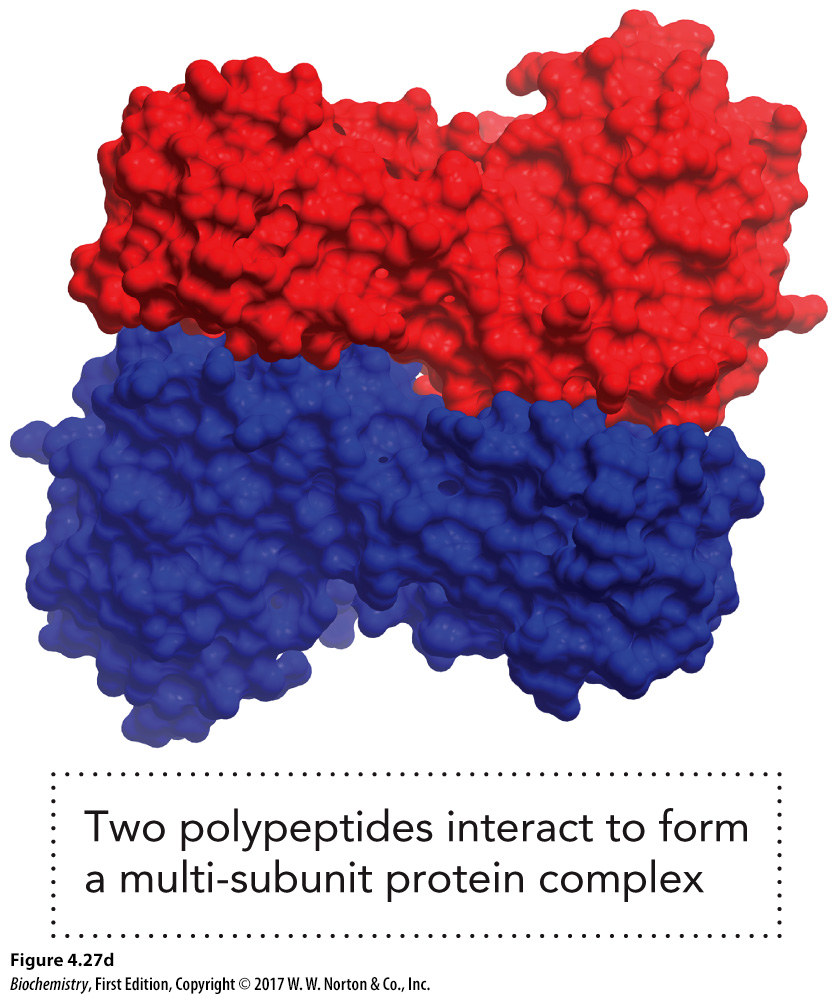 Copyright © 2017 W. W. Norton & Company
Quaternary Structures, Part 2
Copyright © 2017 W. W. Norton & Company
Quaternary Structures Increase Functionality
Copyright © 2017 W. W. Norton & Company
Fibrous Proteins
Copyright © 2017 W. W. Norton & Company
Keratin: A Fibrous Protein
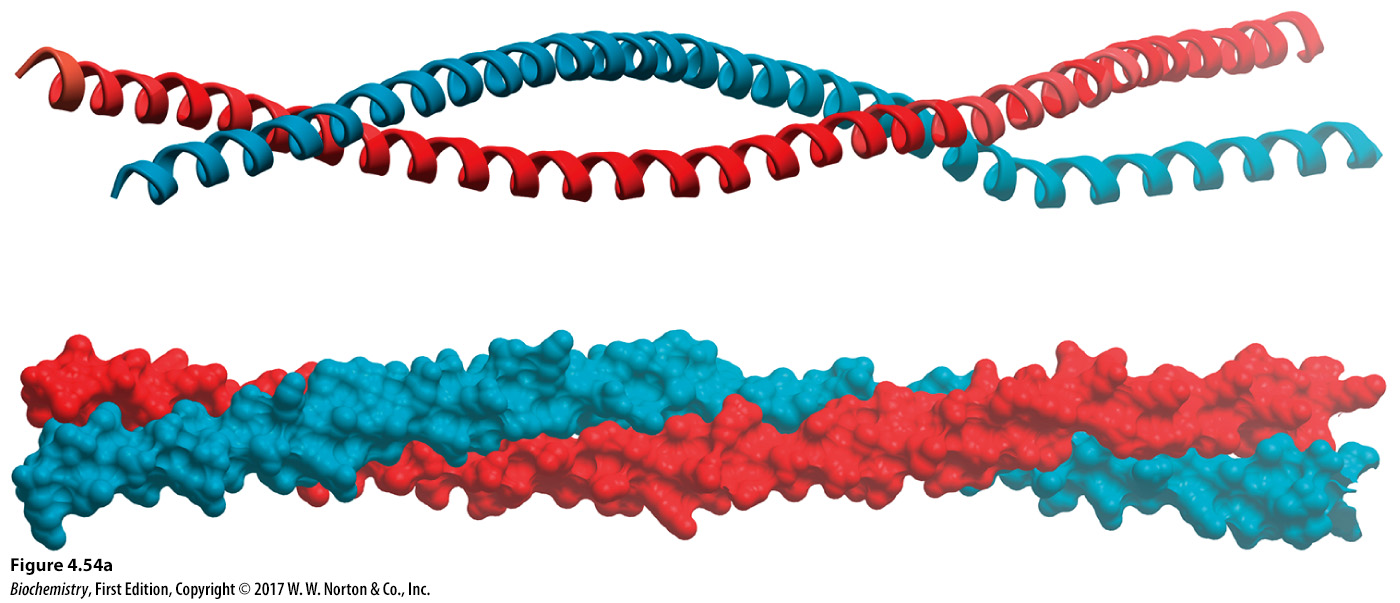 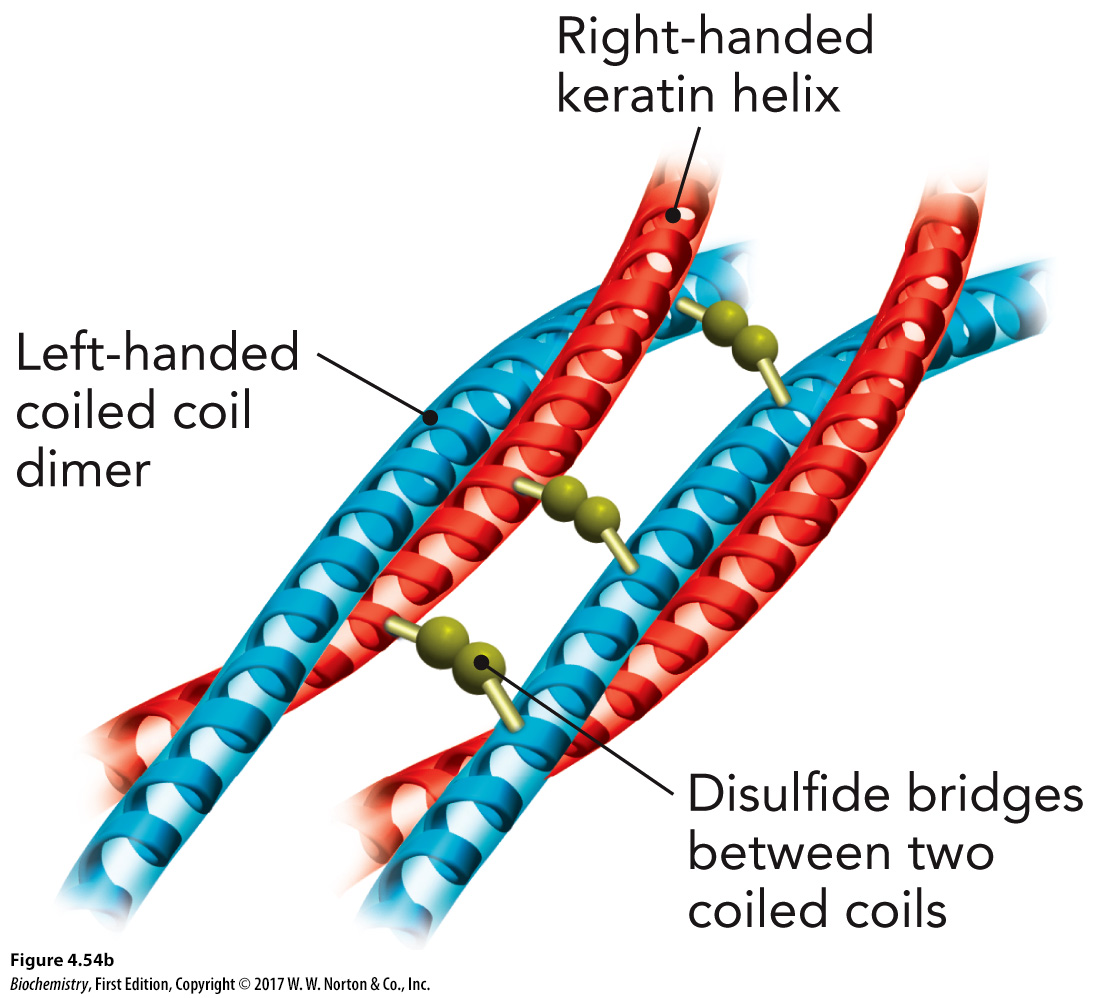 Copyright © 2017 W. W. Norton & Company
Silk Protein: A Fibrous Protein
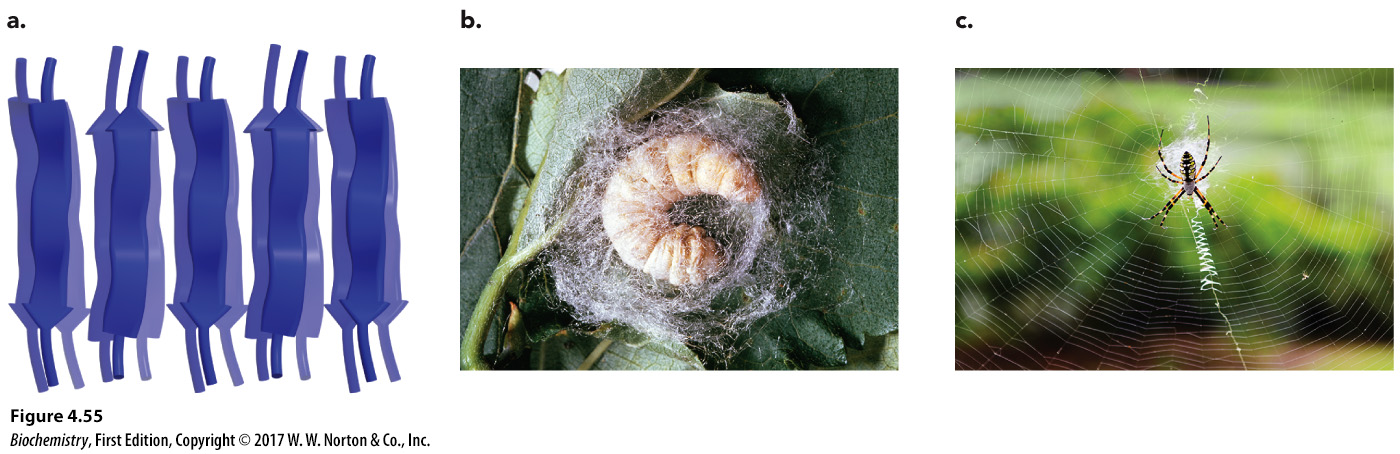 Copyright © 2017 W. W. Norton & Company
Collagen: A Fibrous Protein
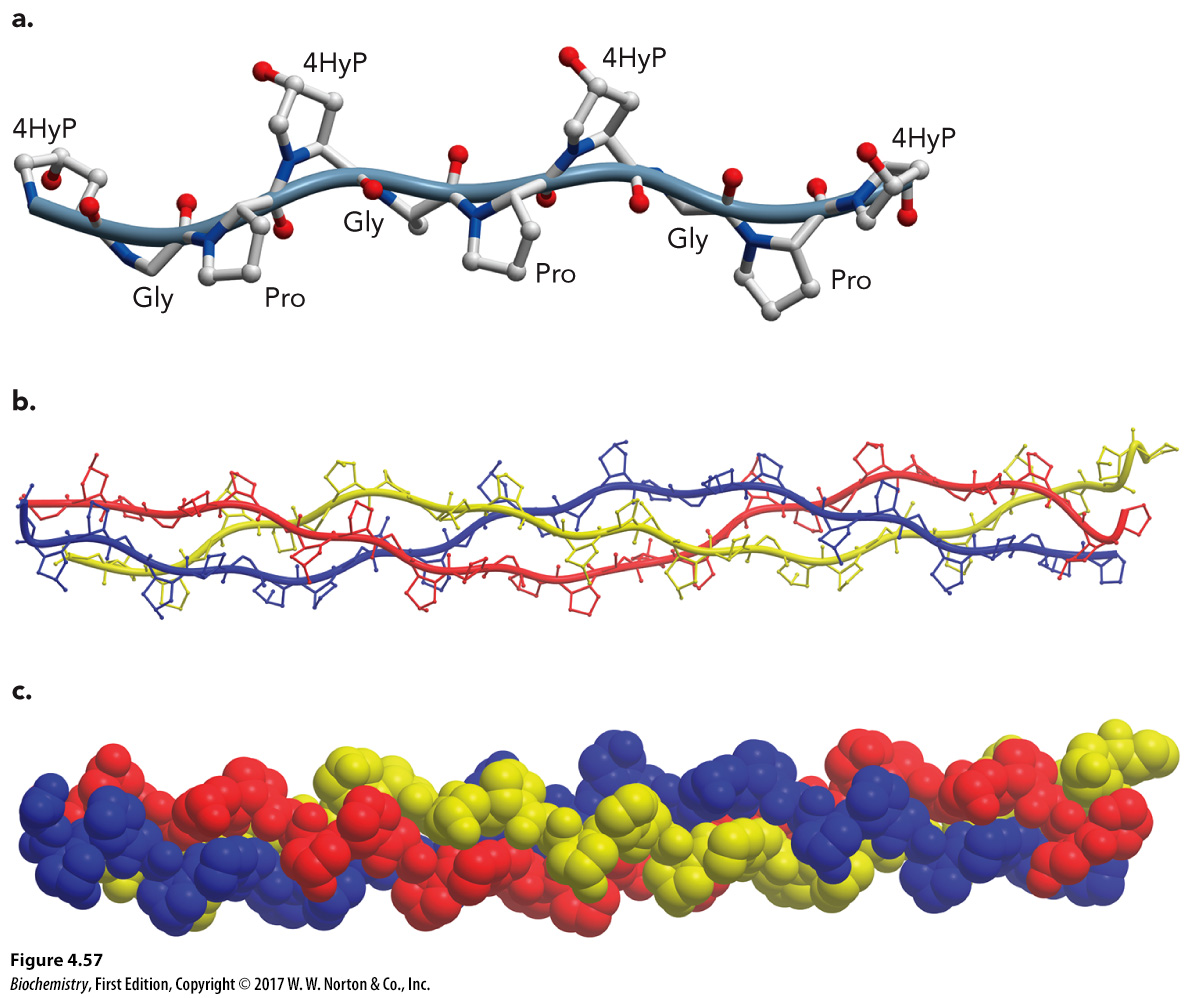 Copyright © 2017 W. W. Norton & Company
Globular Proteins
Spherical proteins that consist of multi-subunit protein complexes
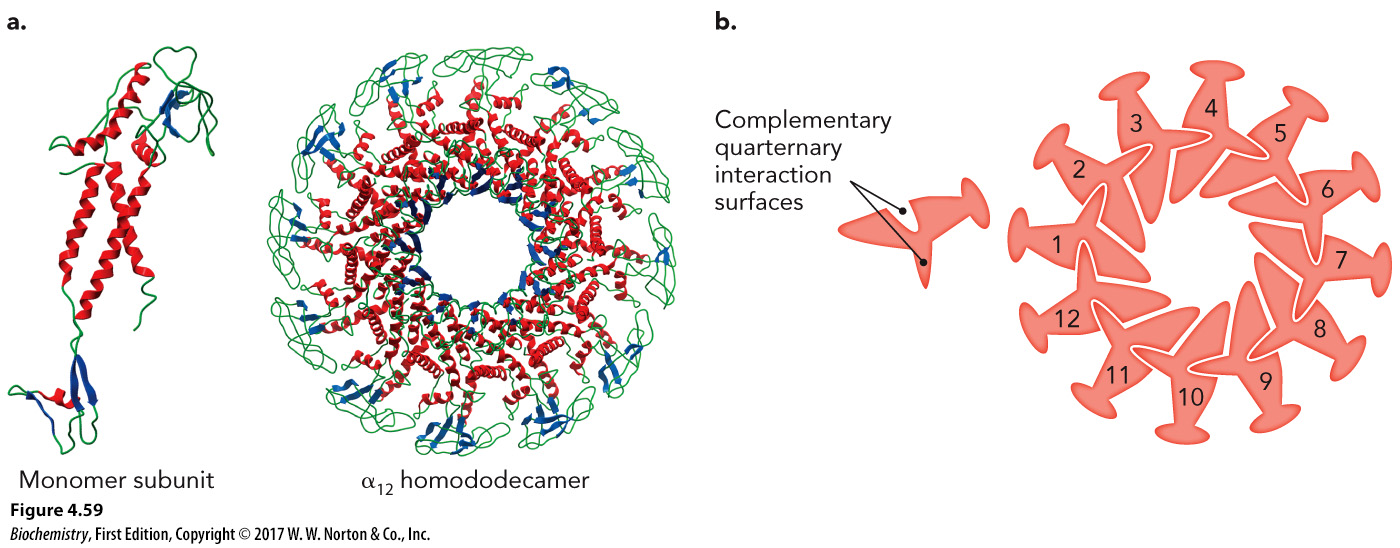 Copyright © 2017 W. W. Norton & Company
Immunoglobulins: An Example of Globular Proteins
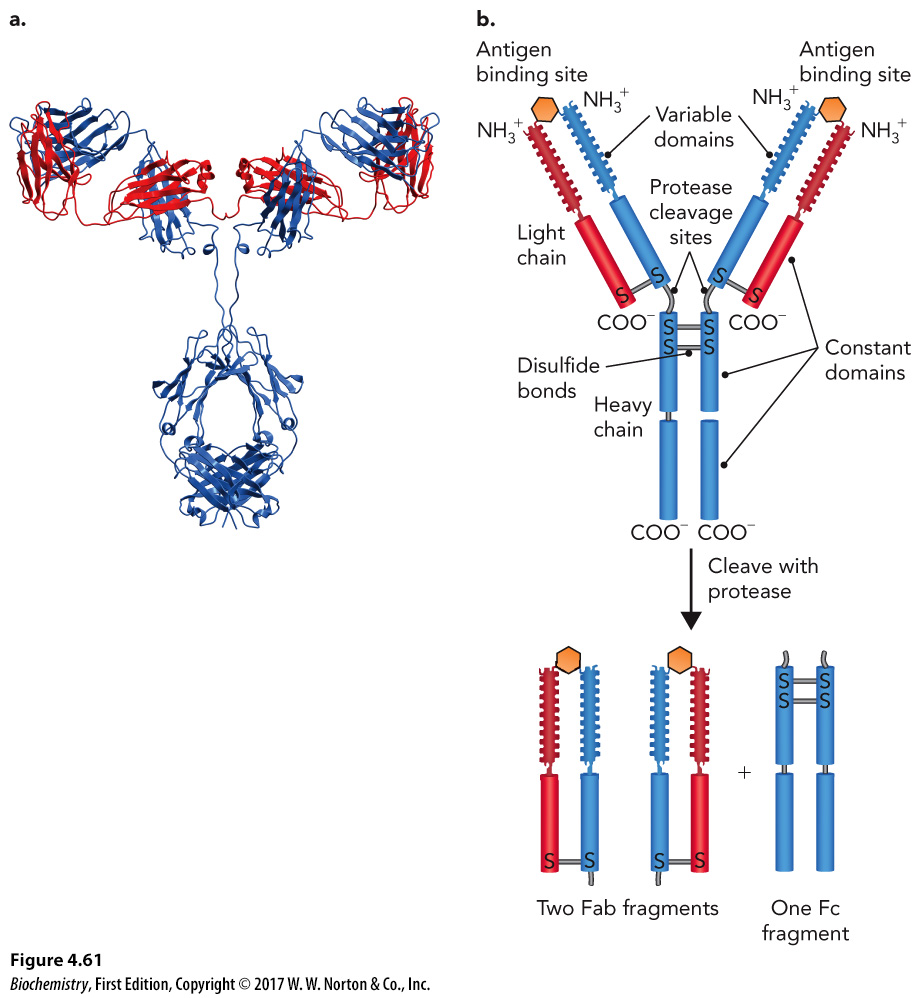 Copyright © 2017 W. W. Norton & Company
4.3 Protein Folding, Part 1
Primary sequence leads to a limited number of possible folding pathways.
Copyright © 2017 W. W. Norton & Company
4.3 Protein Folding, Part 2
Copyright © 2017 W. W. Norton & Company
Cooperativity in Protein Folding
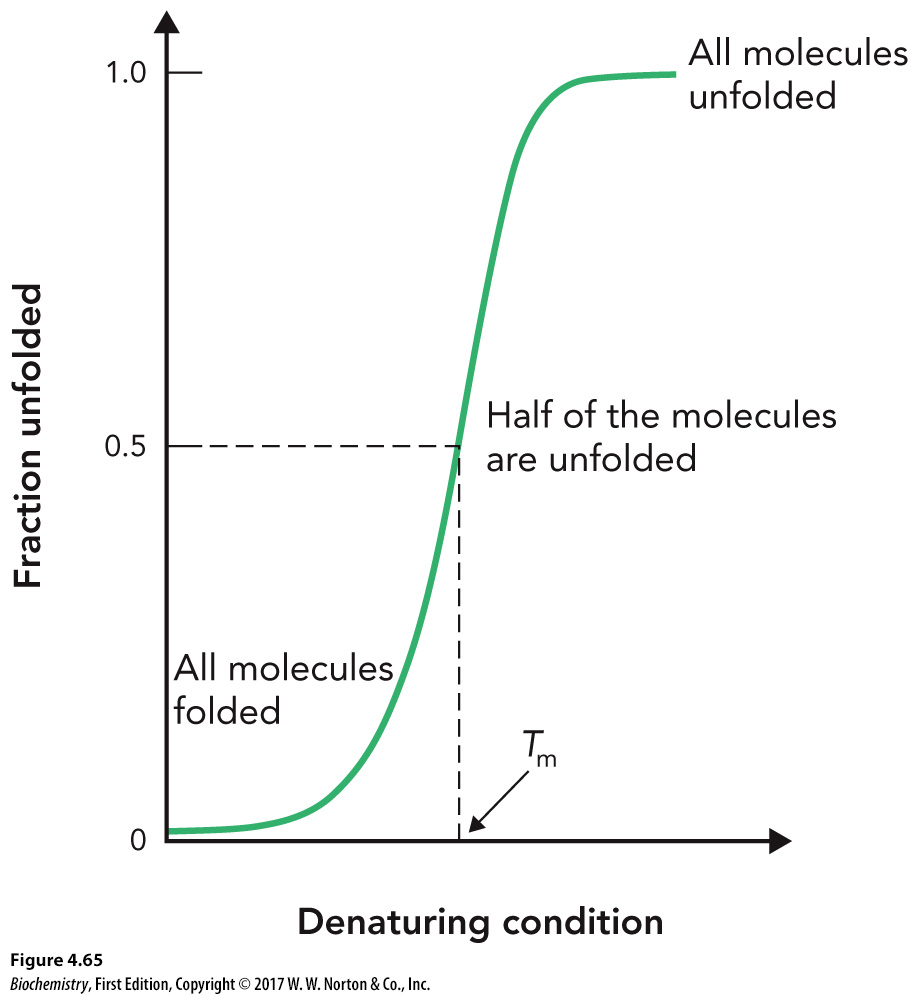 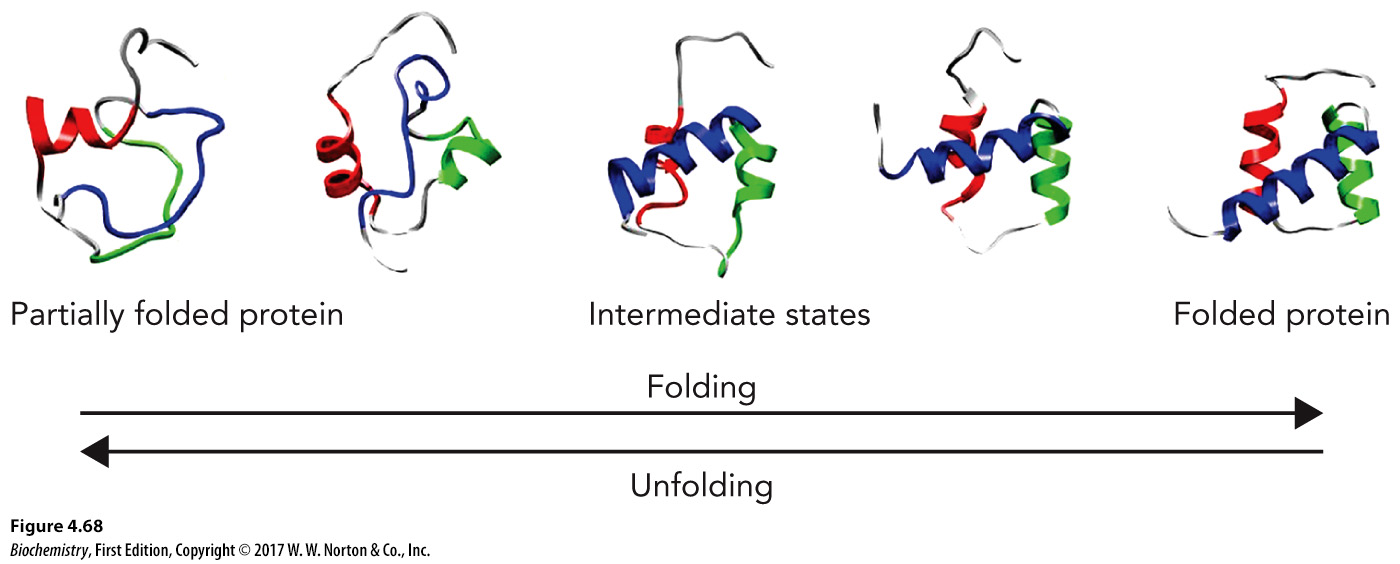 Copyright © 2017 W. W. Norton & Company
Proposed Models of Protein Folding
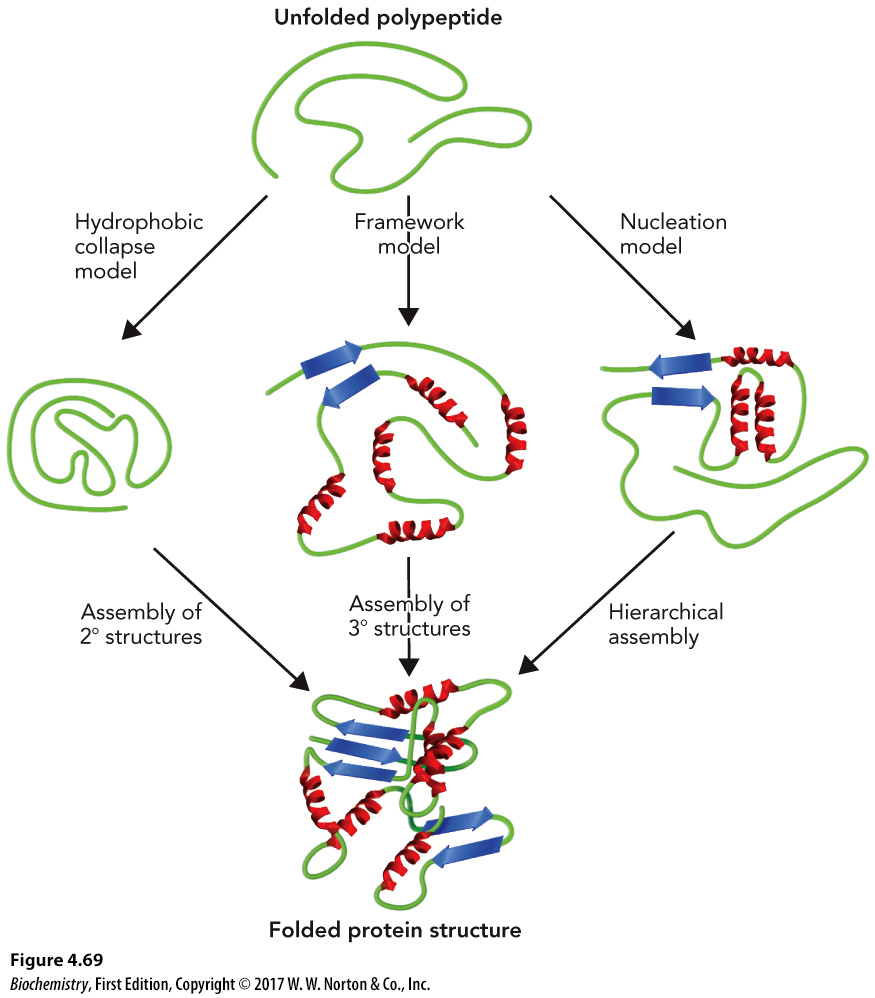 Copyright © 2017 W. W. Norton & Company
Protein Misfolding Can Lead to Disease
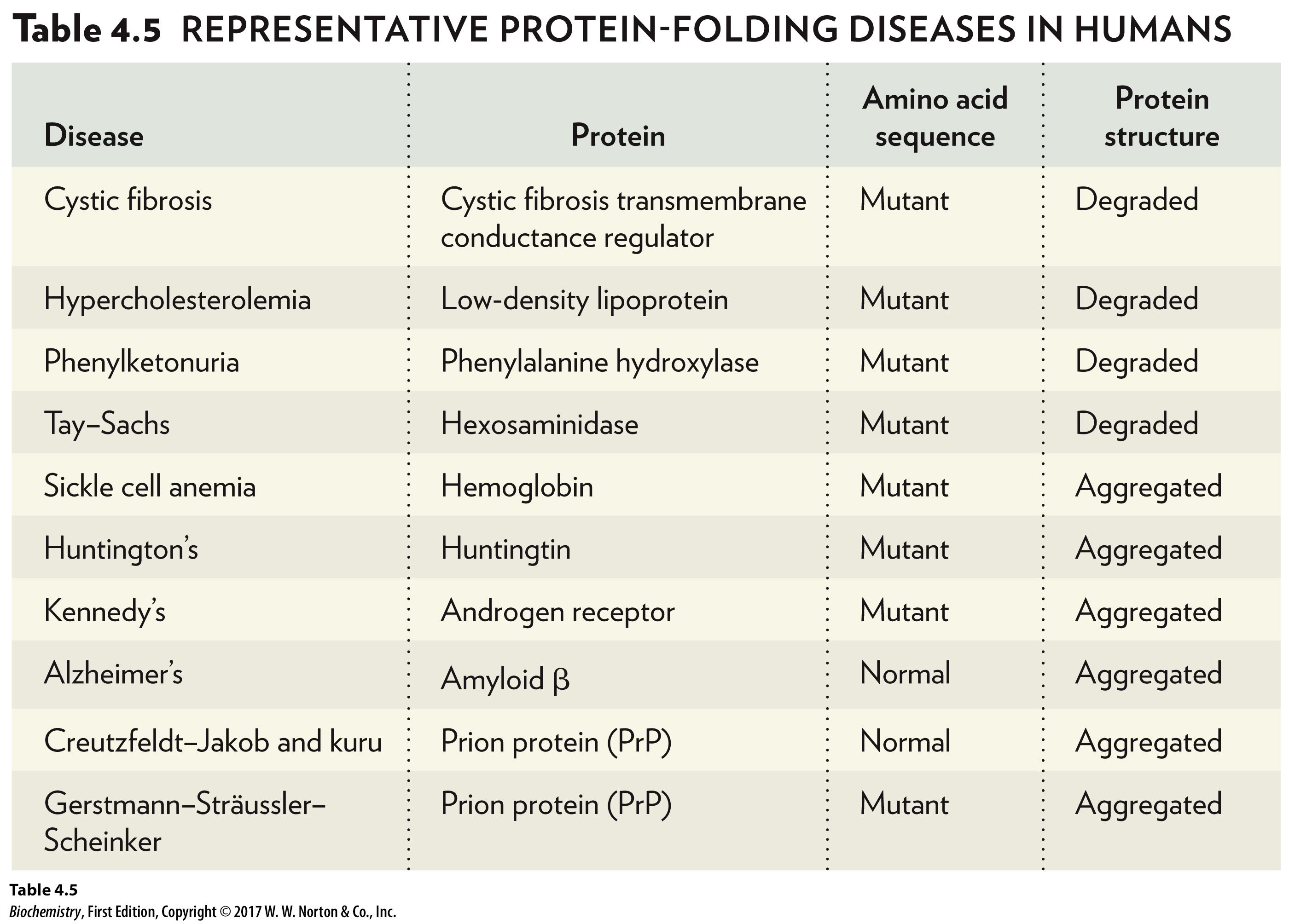 Copyright © 2017 W. W. Norton & Company
Genetic Mutations Due to Protein Misfolding
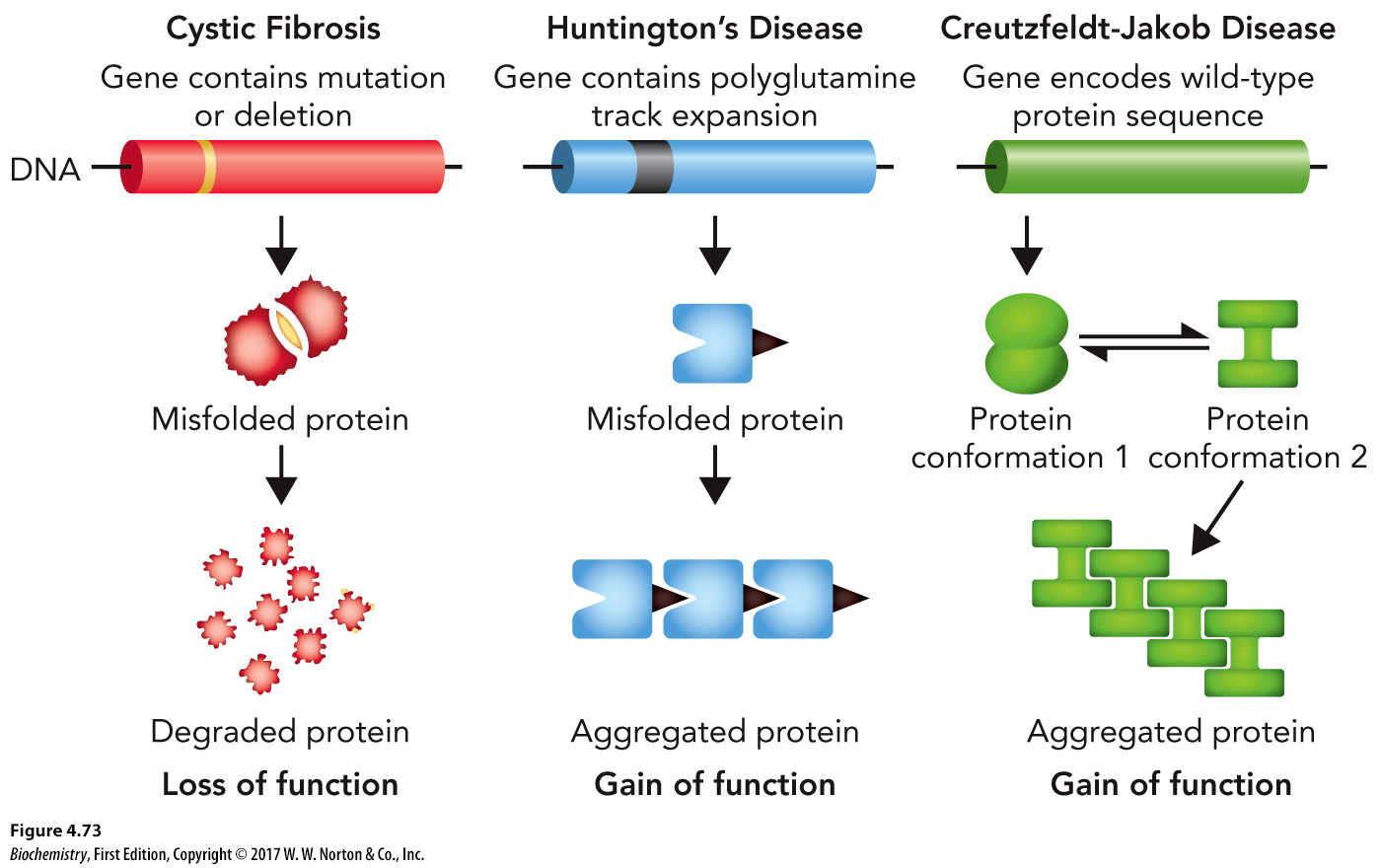 Copyright © 2017 W. W. Norton & Company